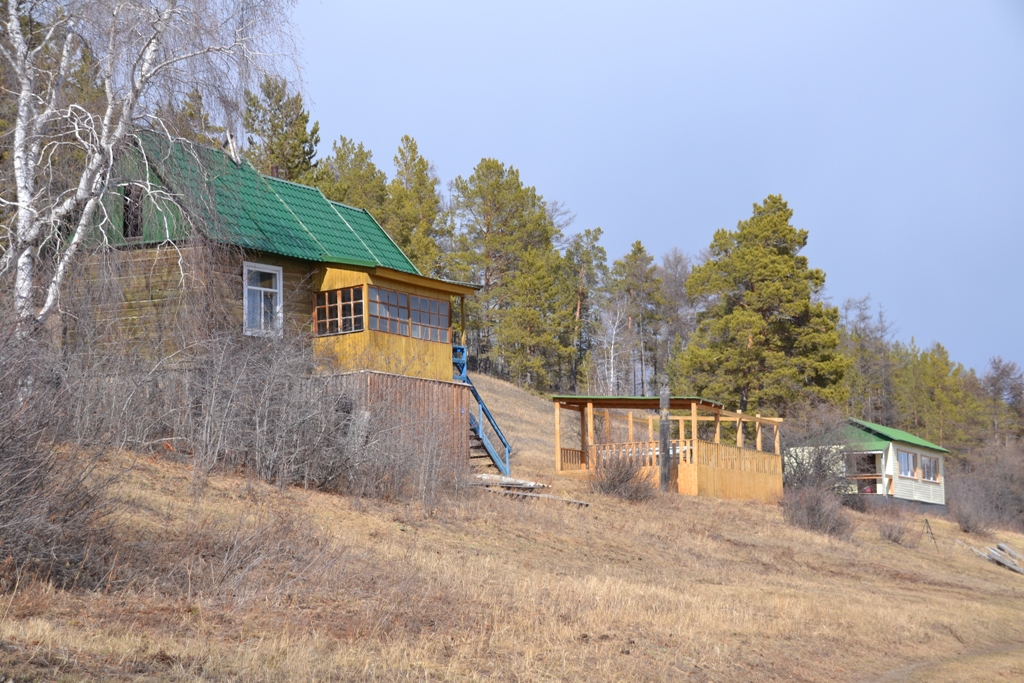 Туристическая база Верхний Бестях
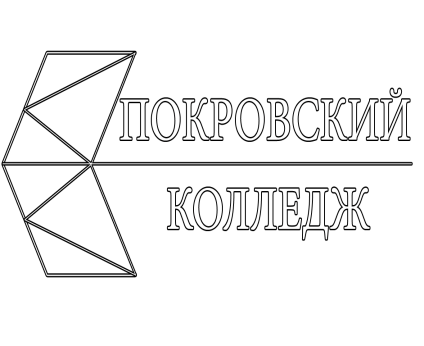 Маршрут
От г. Якутска до г. Покровска 77,9 км.
От г. Покровска до турбазы В.Бестях 26,5 км.
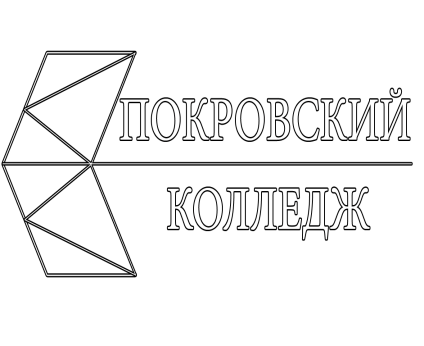 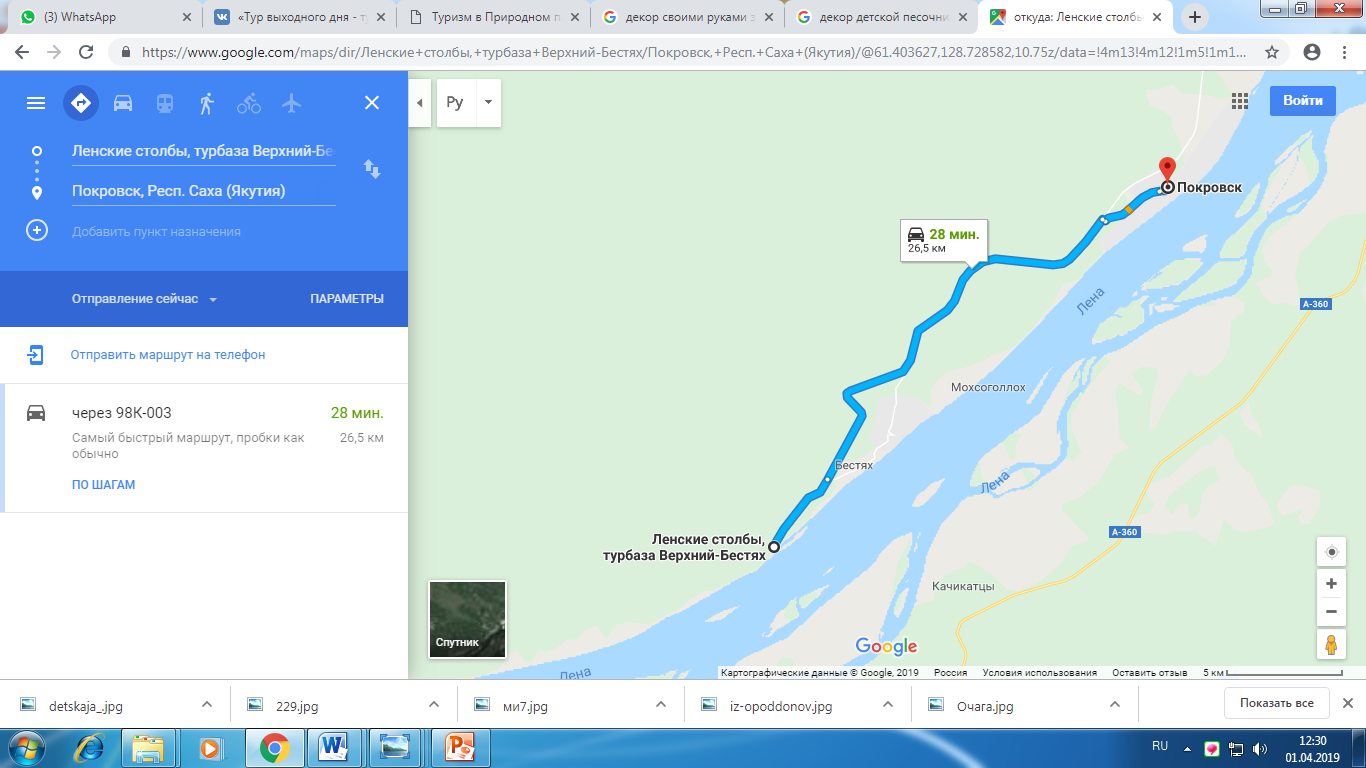 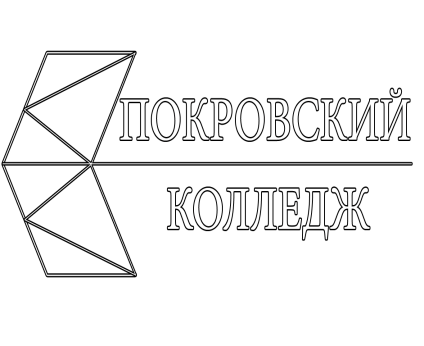 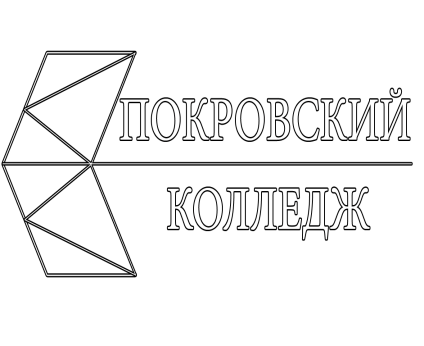 План работы Туристической базы В.Бестях
Направление деятельности: Культурно-досуговая. Зона отдыха выходного дня (Тур выходного дня)
Контингент: Семейные пары, корпоративные заявки.
Общая информация: Бестяхская база отдыха расположена на левом берегу р. Лена в нескольких километрах выше пос. Верхний-Бестях. База электрифицирована, летние домики, есть баня, навес-столовая рассчитана на прием одновременно до 20-ти человек. Здесь прекрасный песчаный пляж, где при желании можно поставить палатки. Недалеко от Бестяхской базы проходит удобная автомобильная трасса. На территории базы имеется Дом охотника, где имеется зал для торжеств с камельком, кухня. Возле Домика есть мангал, дрова, вода. Есть свет, электричество.
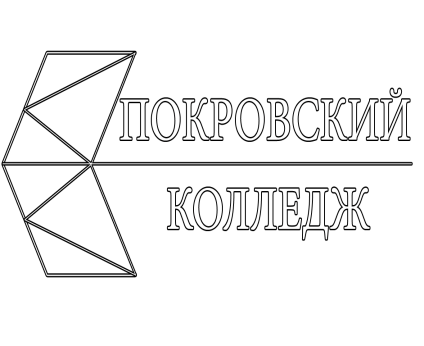 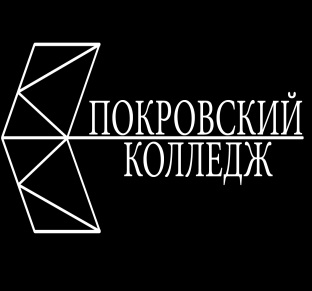 Концепция туристической базы В. Бестях
Цели, задачи и функции проекта: 
Главная цель проекта – создание учебно-тренировочной туристической базы отдыха «Верхний Бестях» – содействие развитию семейного отдыха и пропаганда здорового образа жизни, включая:
• создание туристического комплекса с высоким качеством предоставляемых услуг;
• создание условий для пропаганды здорового образа жизни;
• создание условий для массового отдыха жителей и гостей Хангаласского улуса;
• создание благоприятных условий для развития инфраструктуры и туризма в Хангаласском улусе.
Достижения поставленных целей предусматривает решение ряда задач:
- изучение истории и краеведения  Хангаласского улуса;
- разработка новых маршрутов;
- создание новых рабочих мест;
- трудоустройство выпускников
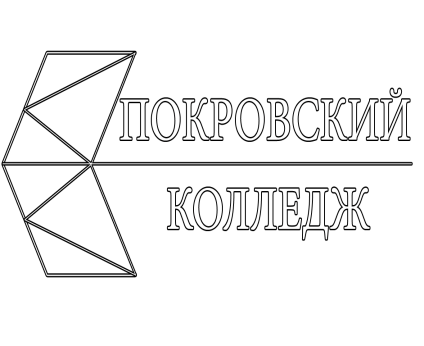 Позиционирование туристической базы В. Бестях :
Идея Турбазы базируется на концентрации комплекса специализированных услуг в одном месте и предполагает в дальнейшем формирование инфраструктуры, обеспечивающей полную гамму инструментов ведения бизнеса в сфере отдыха и развлечений.
В результате завершения проекта Турбазы и его инфраструктурные подразделения будут выполнять следующие функции:
•  среда для сотрудничества различных участников рынка туристических и развлекательных продуктов и услуг;
•  интегратор потенциала участников проекта, партнеров и инвесторов;
• экспертно-аналитический, консультационный, по вопросам развития сферы отдыха и развлечений, а так же рынка сопутствующих товаров и услуг.

При проектировании строительства Турбазы, мы стремимся к сочетанию уюта, красоты и практичности. Стремление к жизни в гармонии с природой можно наилучшим образом осуществить постройками из дерева. Сохраняя неповторимую атмосферу уюта и единения с природой, она может быть оснащена бытовыми и техническими устройствами,  и иметь атрибуты современной архитектуры.
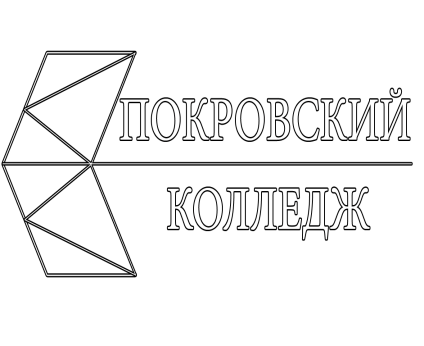 Конкурентные преимущества
большая территория;
- наличие минимальной инфраструктуры;
- наличие материально-технической базы;
- соглашение о сотрудничестве с ГБУ РС(Я) ПП «Ленские столбы»;
- месторасположение (26 км от г. Покровск и 90 км.от г. Якутск)
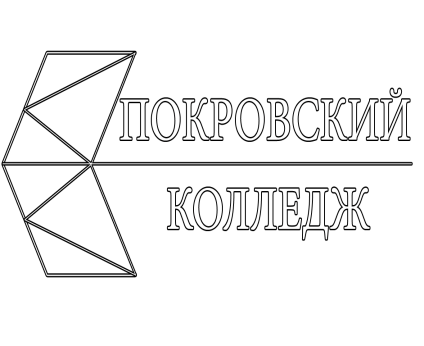 План маркетинга
Следующим этапом при разработке проекта учебно-тренировочной турбазы является  составление плана маркетинга, который позволит правильно определить стратегию развития будущего предприятия, методы продвижения услуг на рынке. Для этого нами будут проведены следующие процедуры: сегментация и характеристика рынка, определена стратегия ценообразования. 
В качестве потенциальных потребителей наших услуг мы видим все население Хангаласского улуса, г. Якутск и близлежащих районов Республики Саха (Якутия). При этом следует отметить, что более 50% целевой группы составляют корпоративные клиенты, являющиеся активными потребителями услуг на рынке развлечений и активного отдыха. Остальные 50% - это семейные пары с детьми, индивидуальные потребители.
Характер спроса на услуги будет сезонным, напрямую зависящим от времени года и от погоды. Деятельность турбазы будет осуществляться в период с июня по сентябрь, что составит около 120 рабочих дней. Естественно это найдет свое отражение в политике ценообразования.
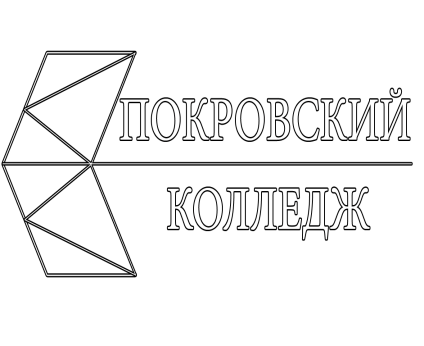 Маркетинговая стратегия планируется вестись по следующим направлениям:
1) Формирование корпоративного имиджа и бренда Туристической базы отдыха;
2) Использование мероприятий, проводимых на территории Турбазы для его рекламы и продвижения на рынке развлекательных и туристических услуг;
3) Систематическое изучение конкретных потребностей различных групп пользователей на продукты и услуги в сфере развлечений и спортивных услуг – путем анкетирования, организации обратной связи с посетителями и клиентами Турбазы; уточнение на этой основе номенклатуры продуктов и услуг Турбазы, перечня проектов, объектов, услуг и мероприятий;
4) Продвижение продуктов и услуг Турбазы на рынок, формирование спроса на них – как через рекламу, побуждающую к немедленным ответным действиям (рекламные листовки, плакаты и щиты; рекламные блоки в газетах, известных каталогах и справочниках, наиболее читаемых журналах, популярных радиопередачах; баннерная реклама в интернете), так и через рекламу, направленную на более долгосрочное воздействие (рассылка пресс-релизов в ведущие СМИ; выпуск и распространение сувенирной продукции; спонсирование публичных и спортивных мероприятий, участие в крупных профильных форумах и выставках, выступления с презентациями; публикация проблемных и исследовательских изданиях и т. д.).
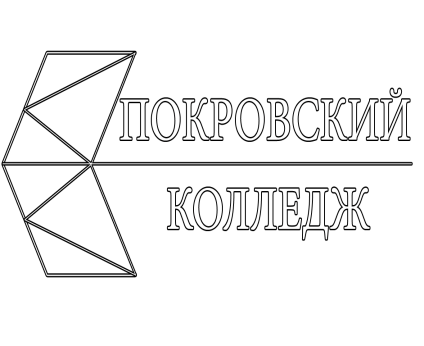 Услуги турбазы будут представлены по следующим направлениям:
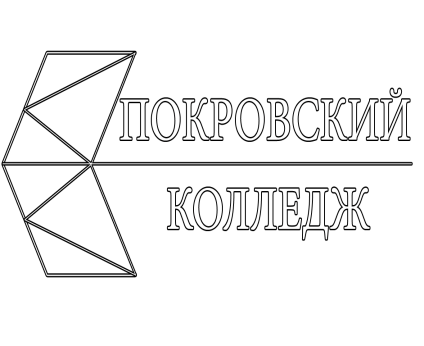 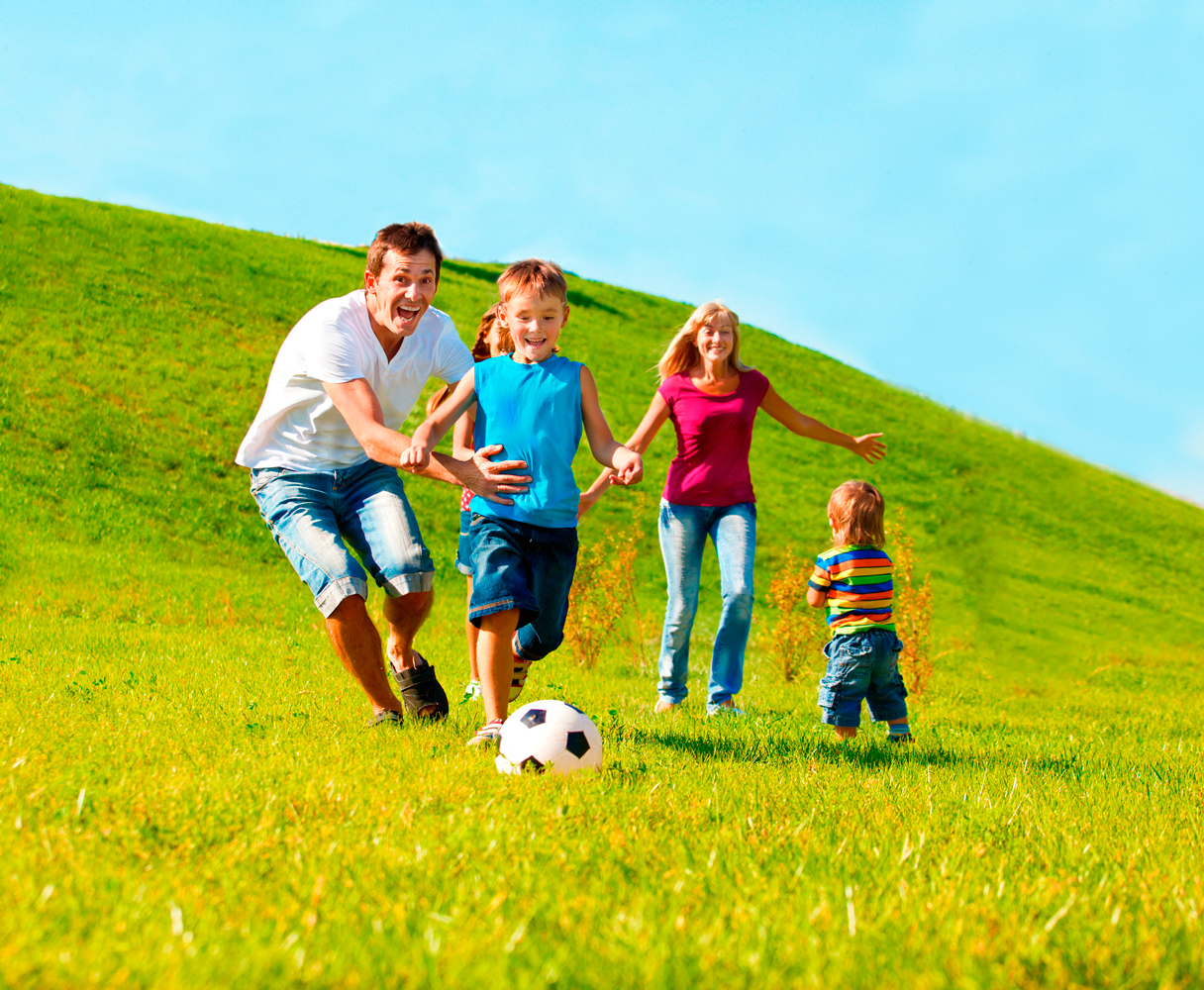 Семейный тур
Турмаршруты для семейного отдыха с детьми (трансфер Якутск - турбаза, размещение в домиках, питание, рыбалка, купалка, посещение Ленских столбов, Бизонария);
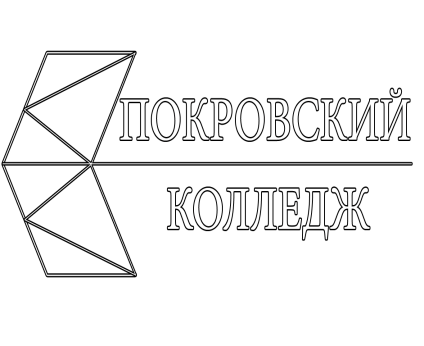 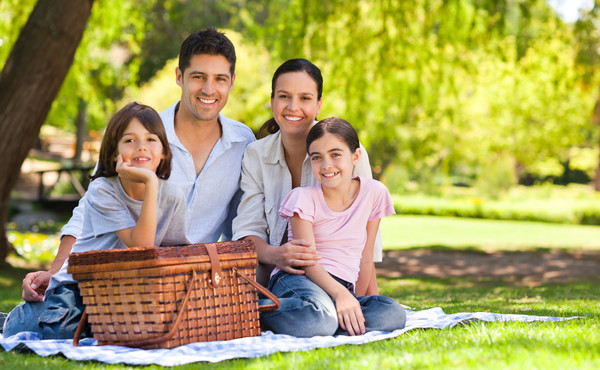 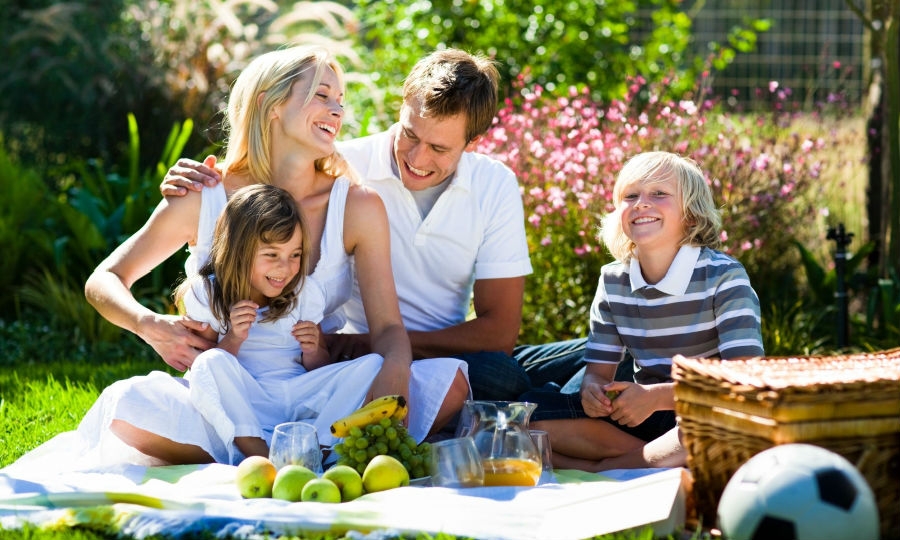 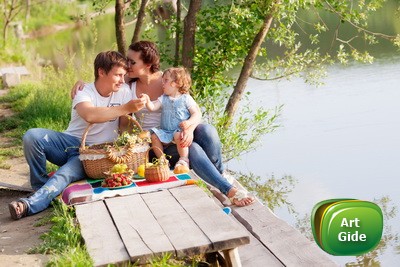 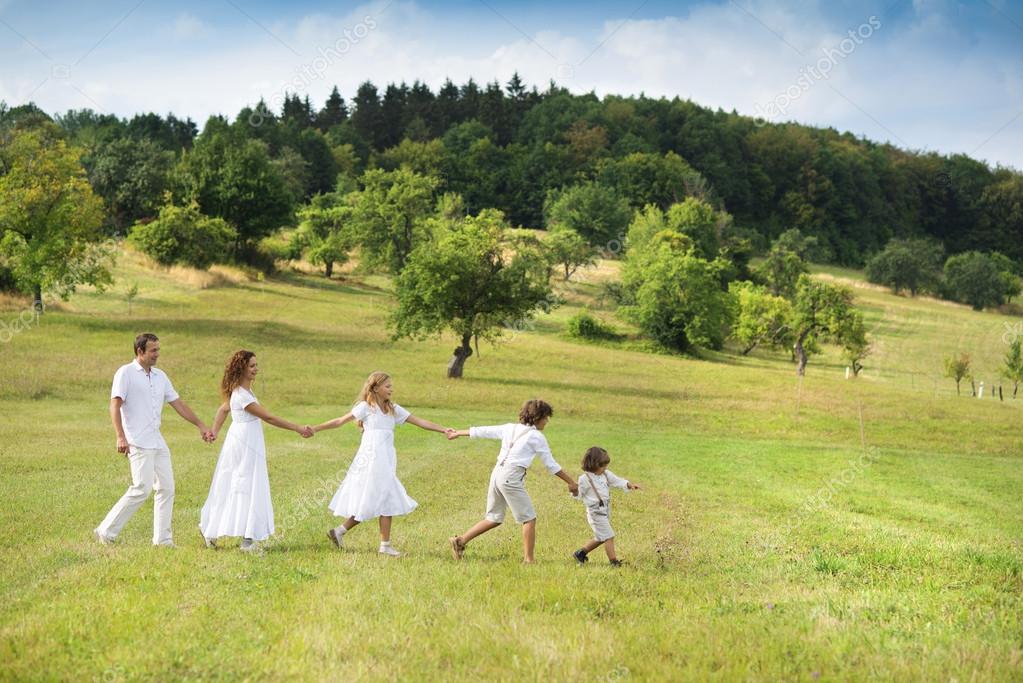 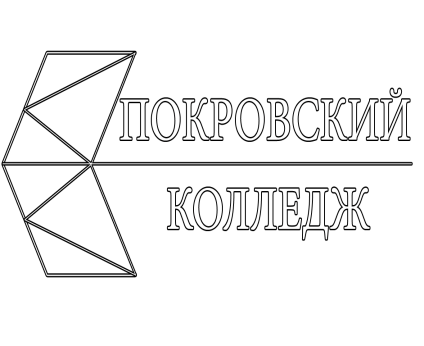 Индивидуальные турмаршруты (трансфер, питание, размещение, досуг);
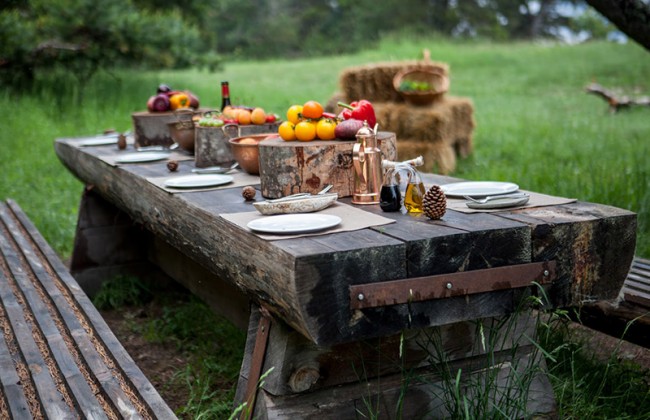 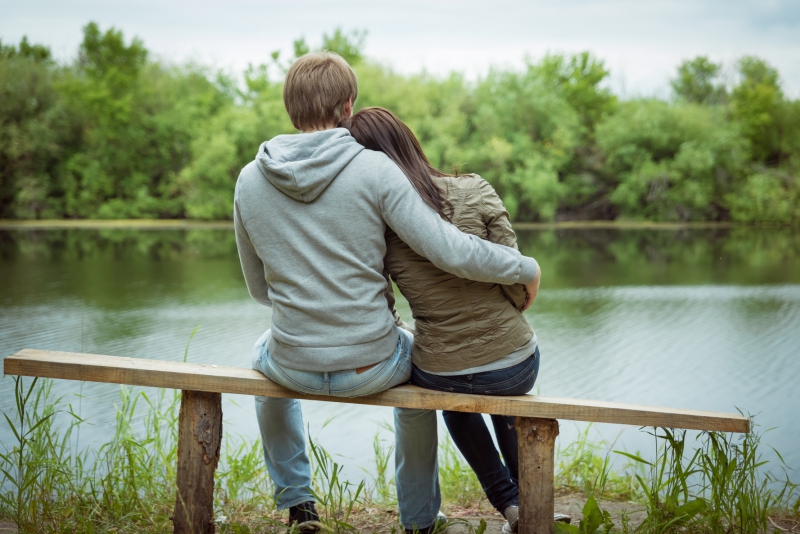 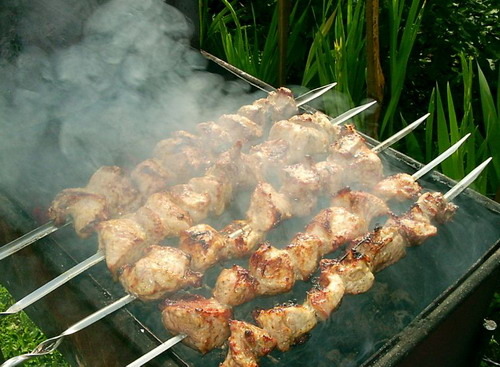 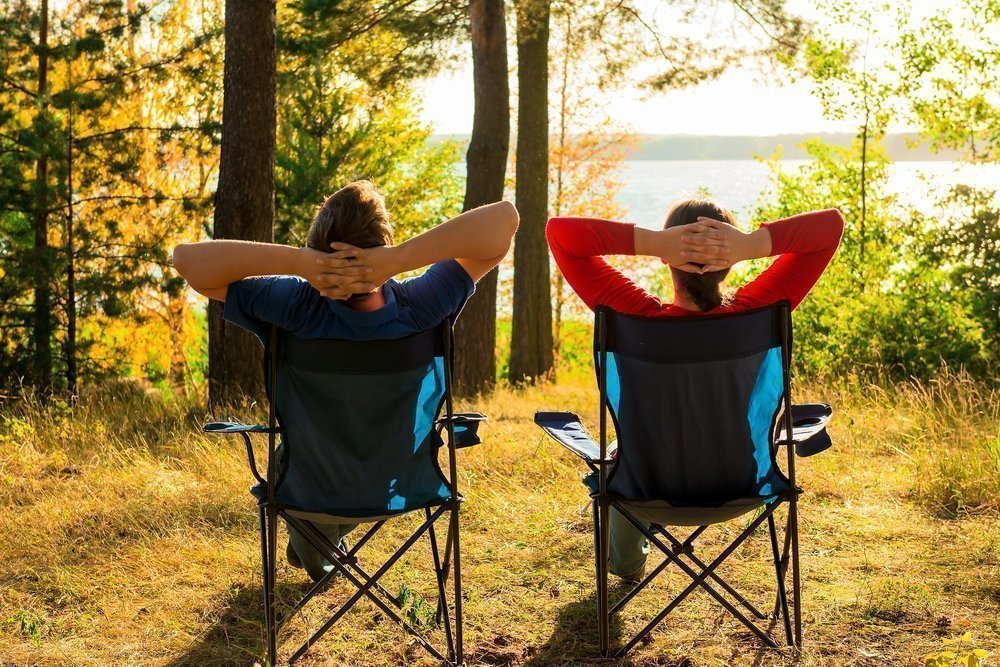 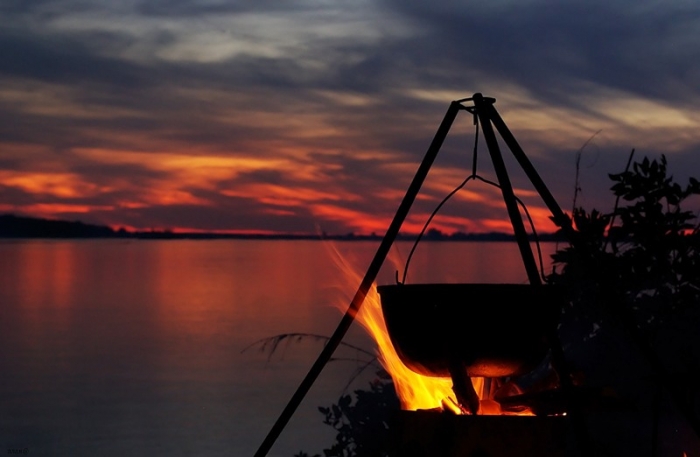 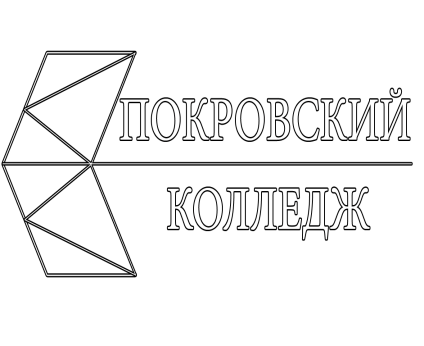 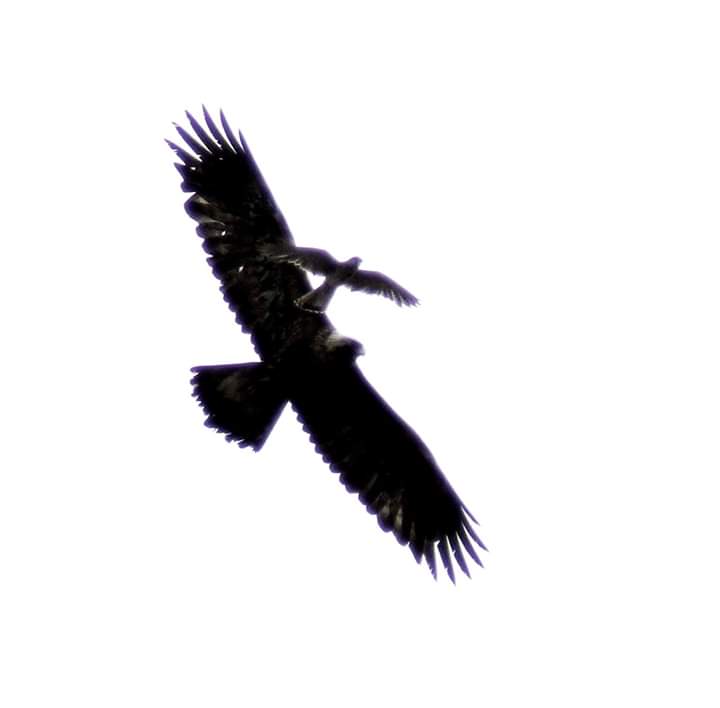 Турмаршрут - исторический экскурс Хангаласского улуса (экскурсия по памятным местам Хангаласского улуса по маршруту Якутск – Турбаза; обряд Алгыс, размещение в домиках, питание, экскурсии, выезды на Ленские столбы, Тукулаан, Бизонарий);
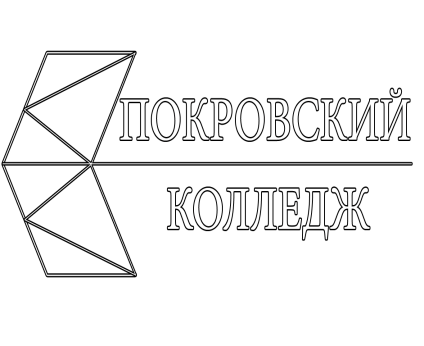 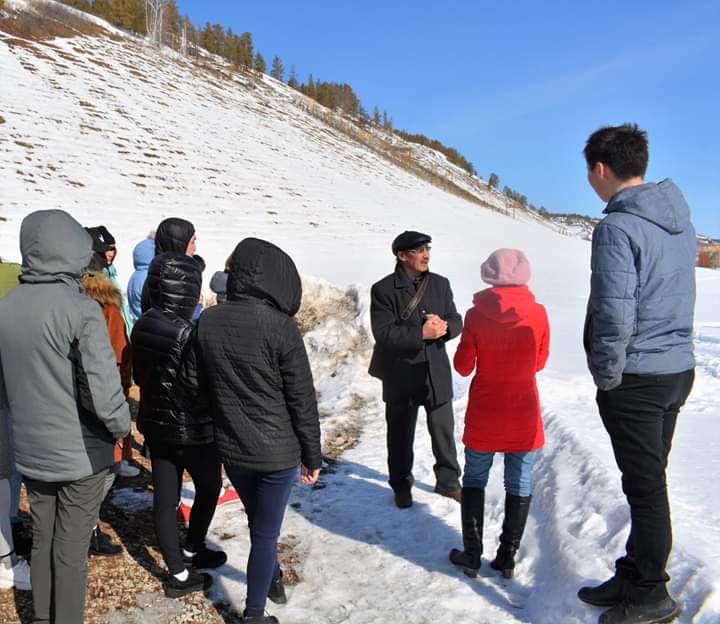 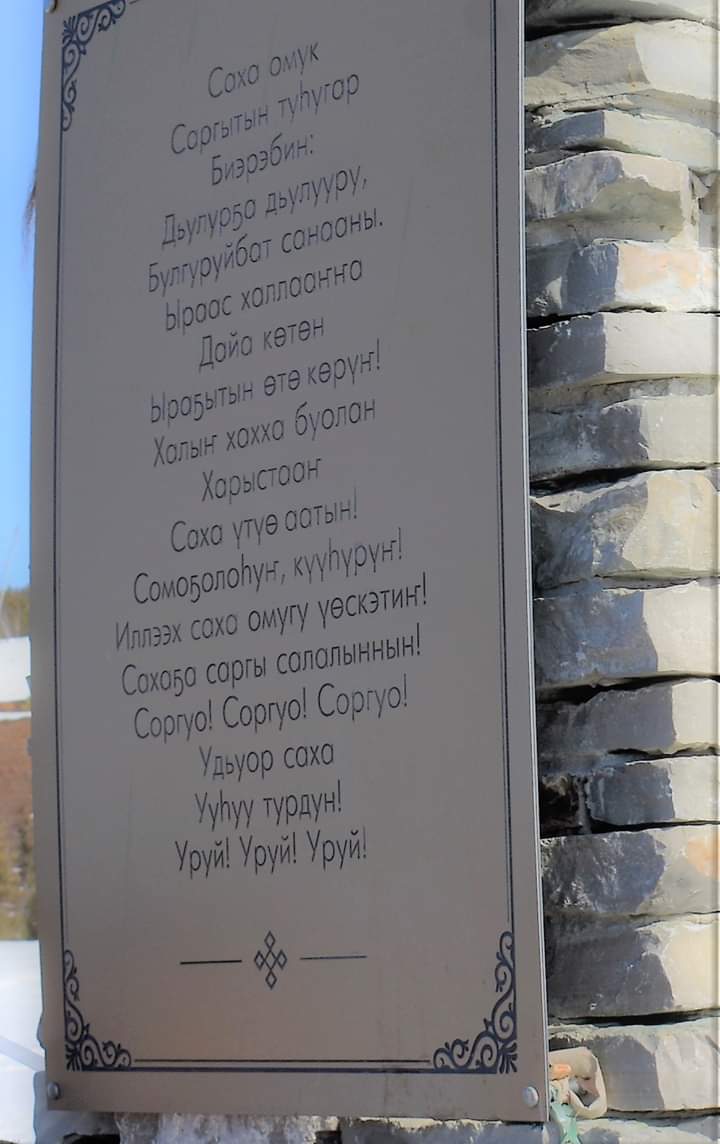 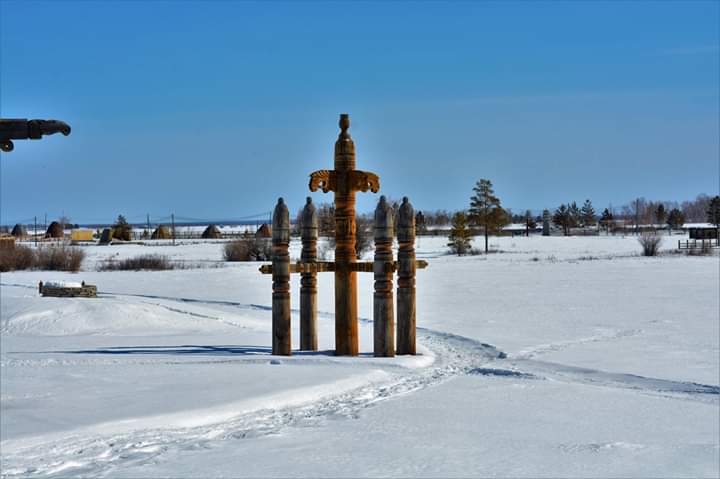 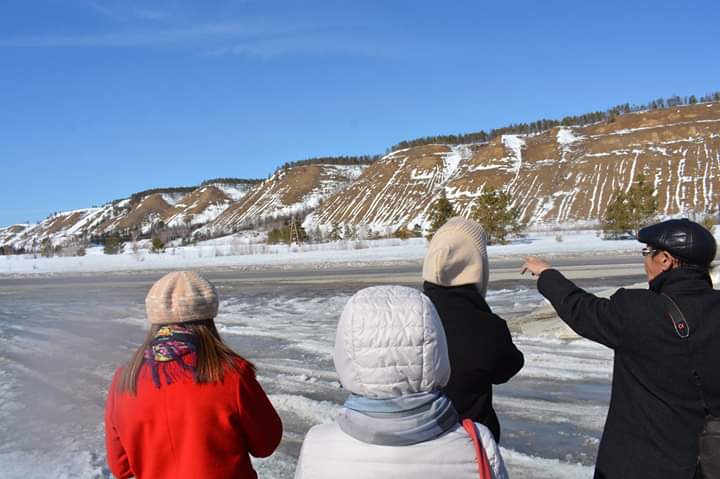 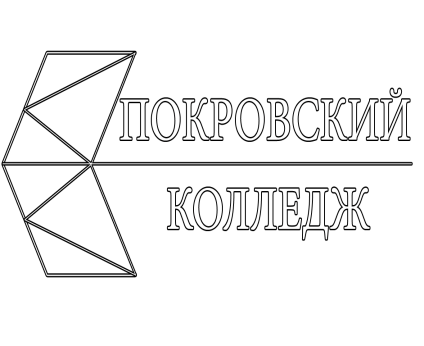 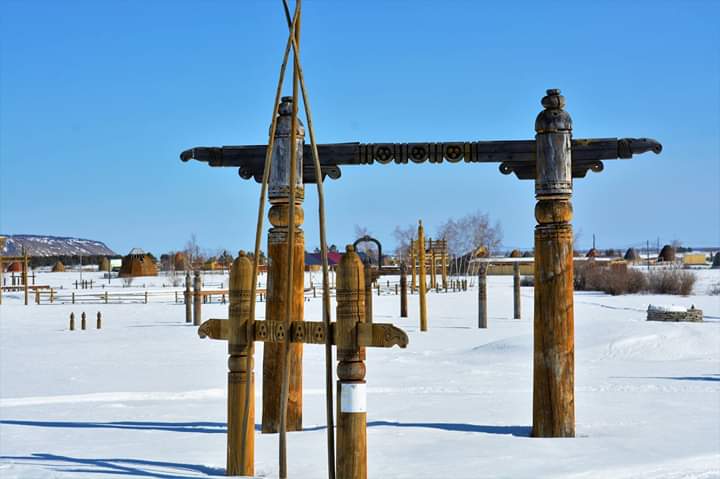 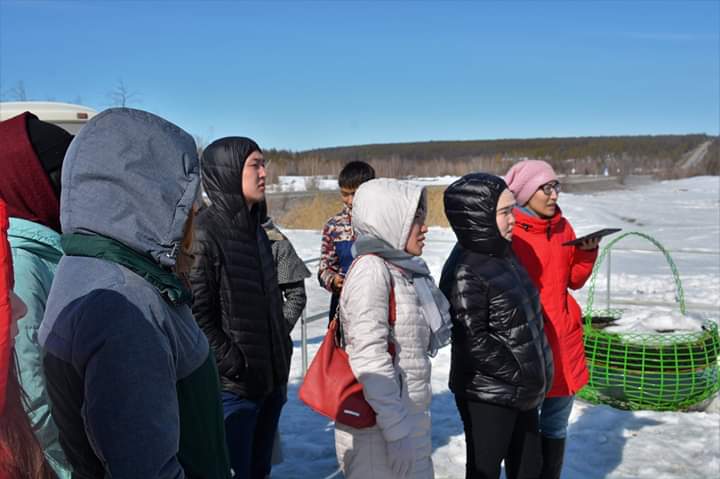 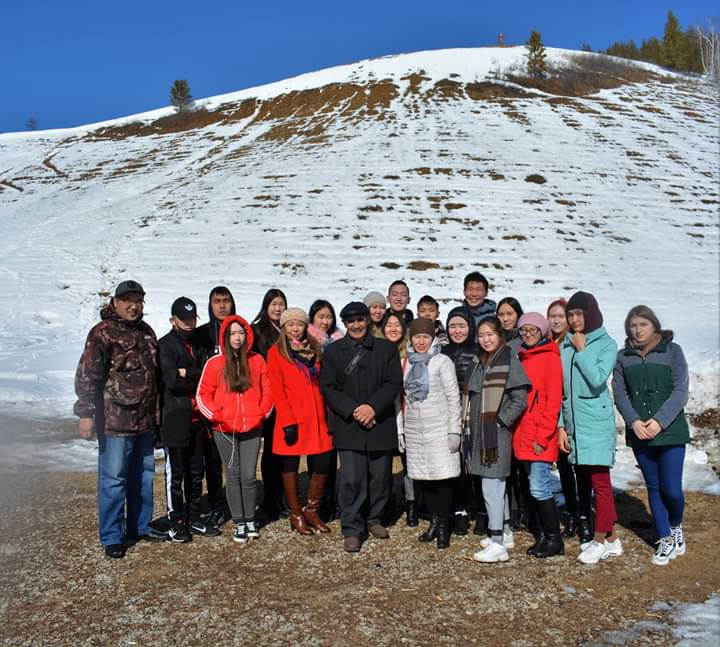 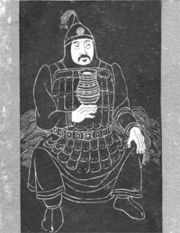 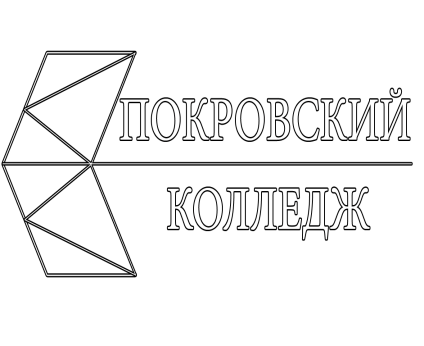 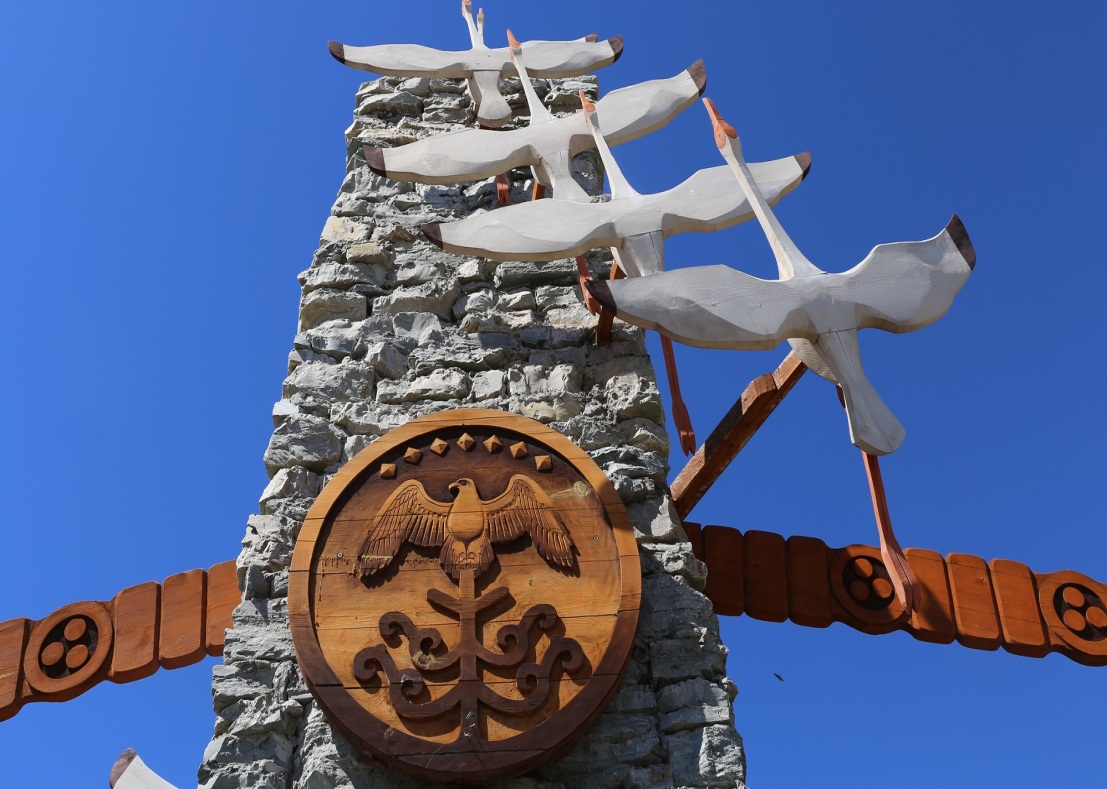 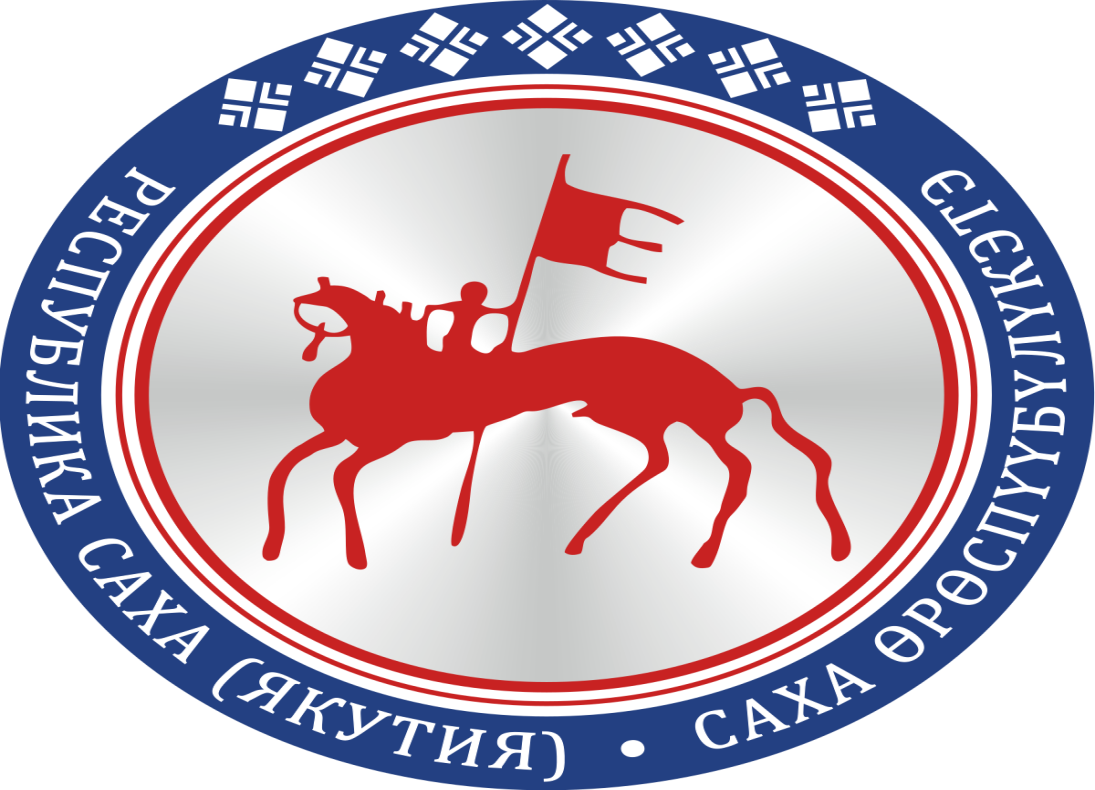 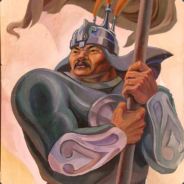 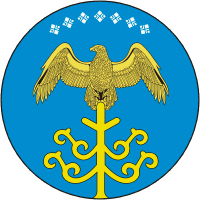 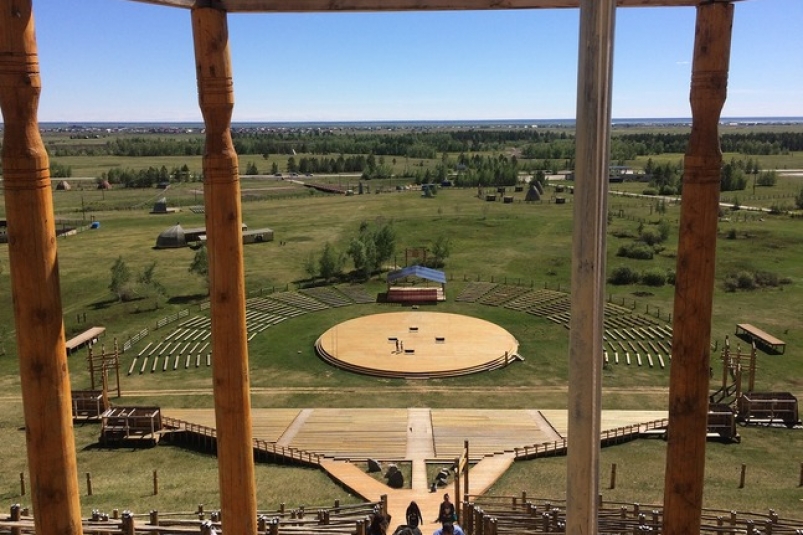 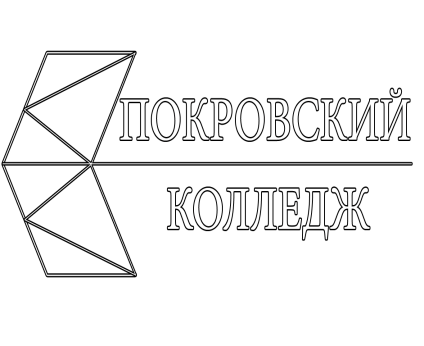 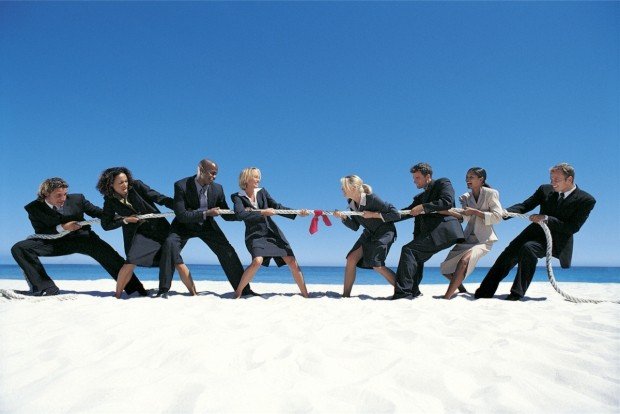 Эко-корпоративы (рекреационный туризм – отдых на лоне природы в домиках, питание, досуг);
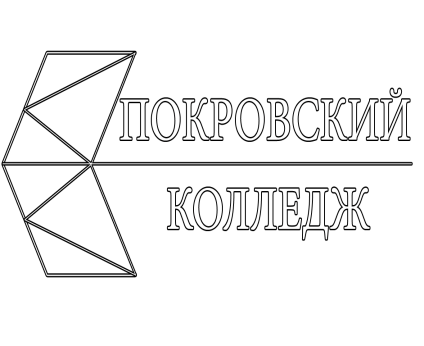 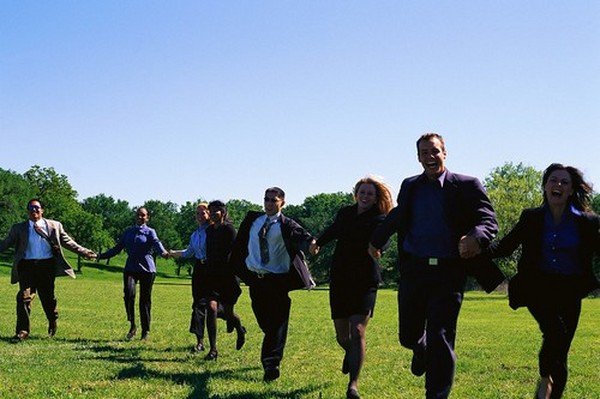 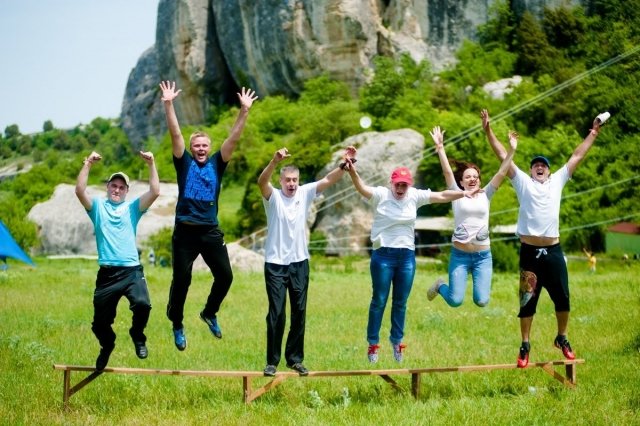 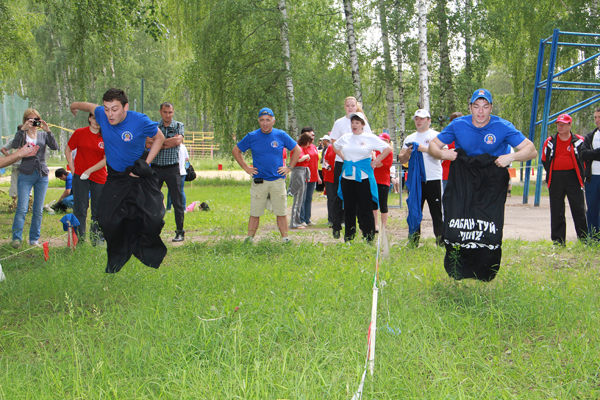 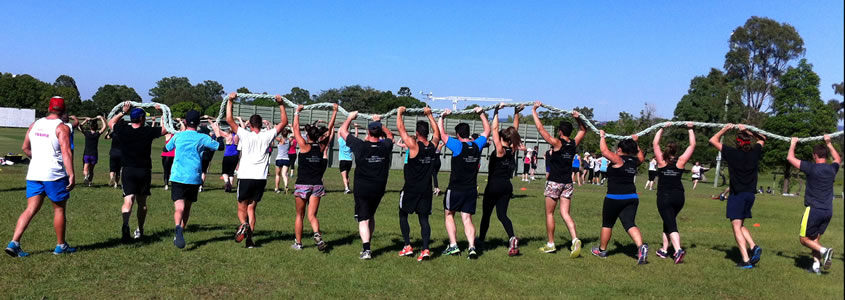 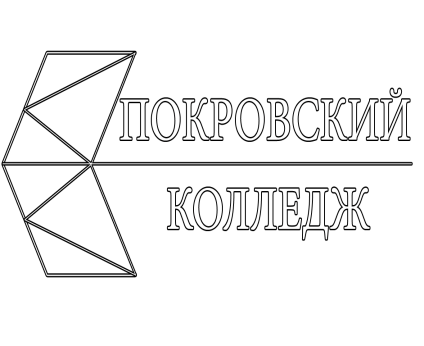 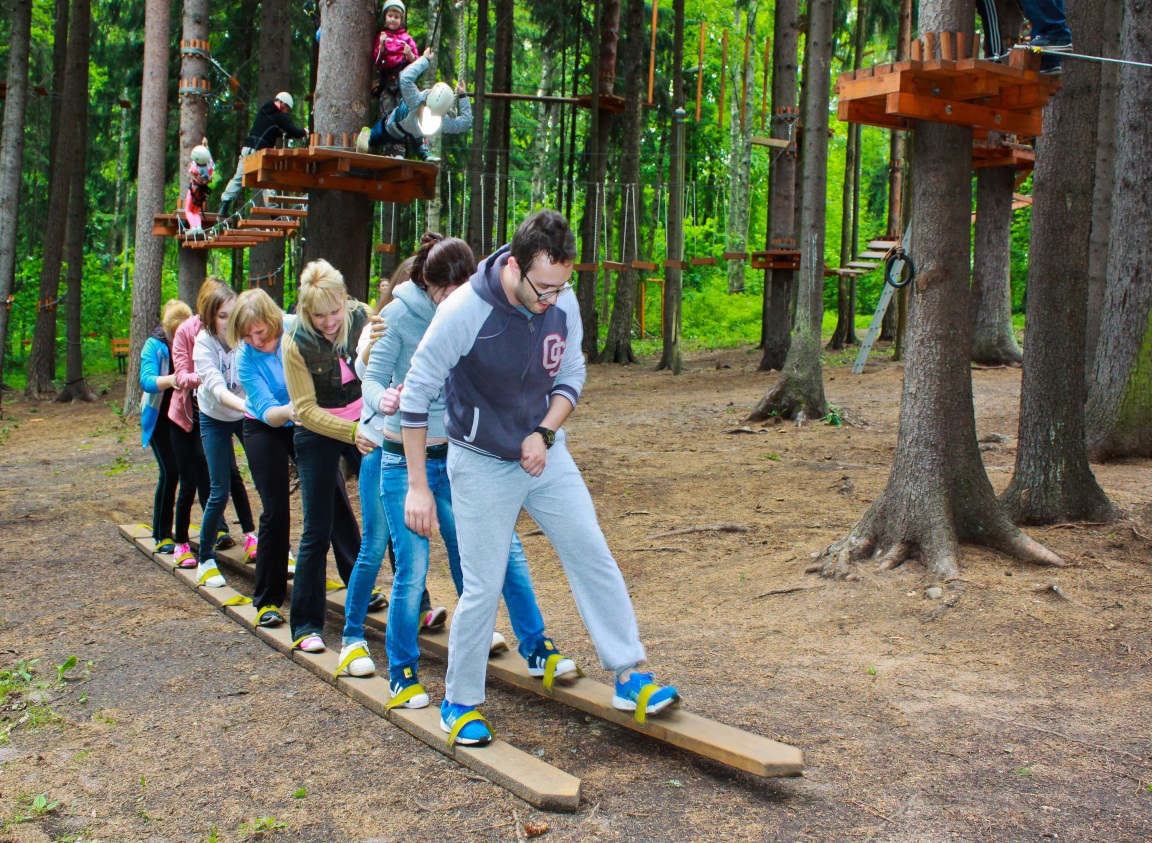 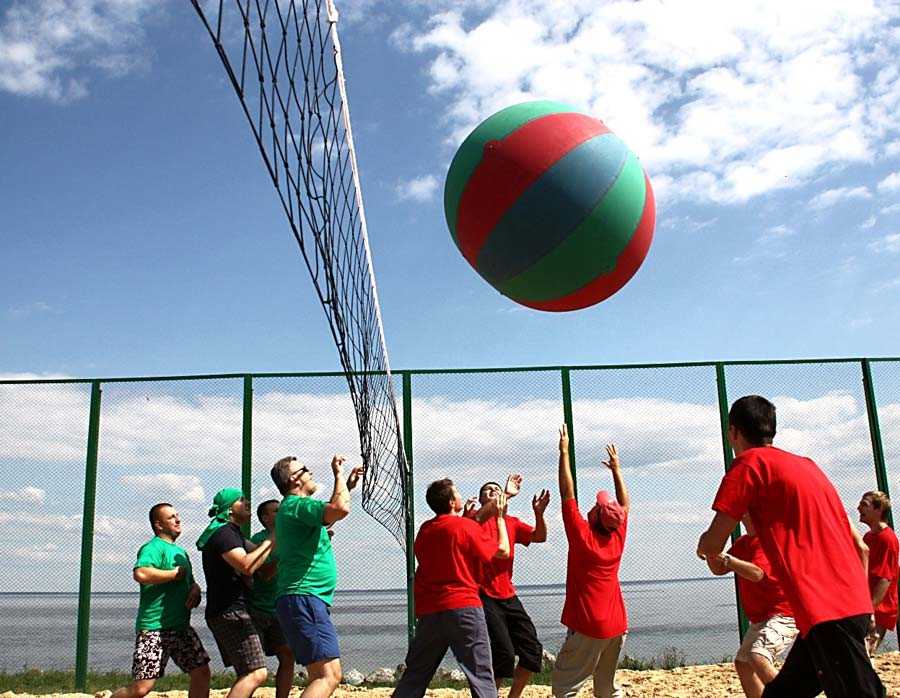 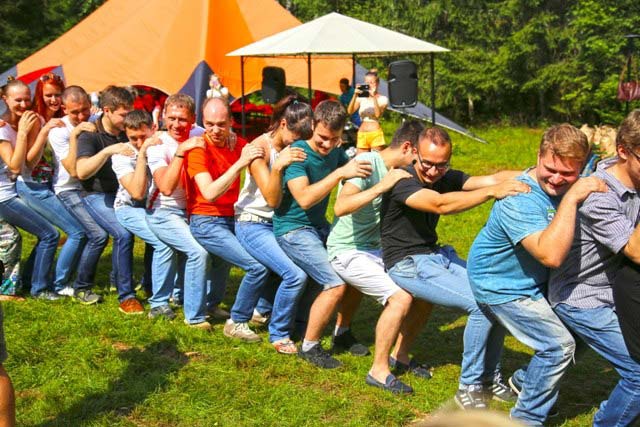 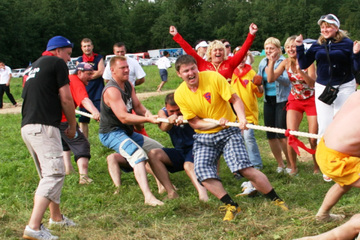 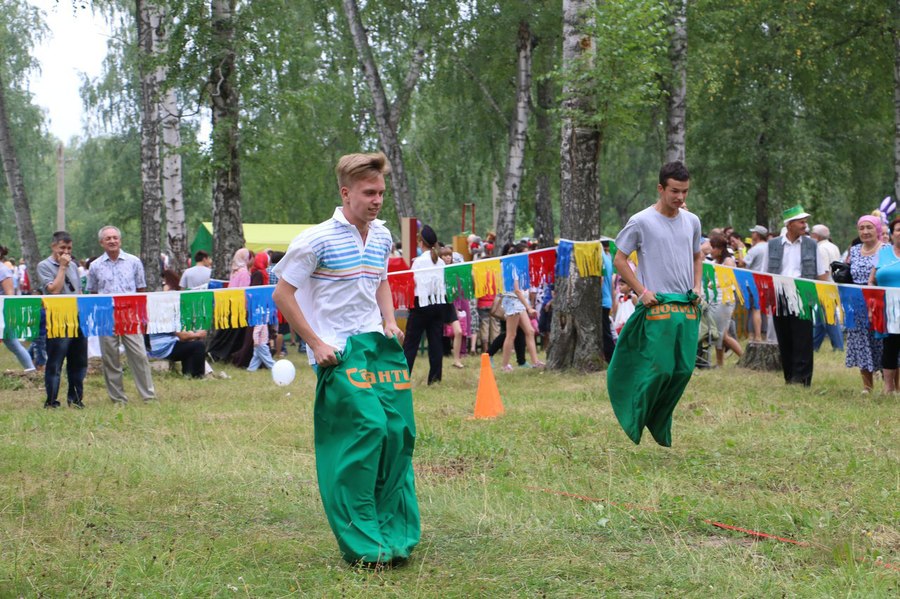 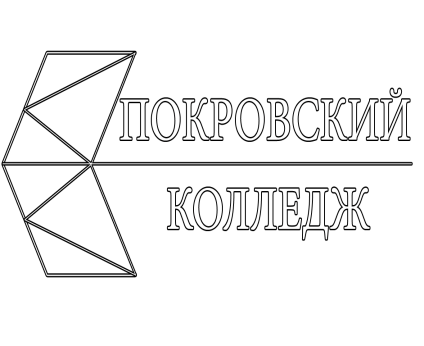 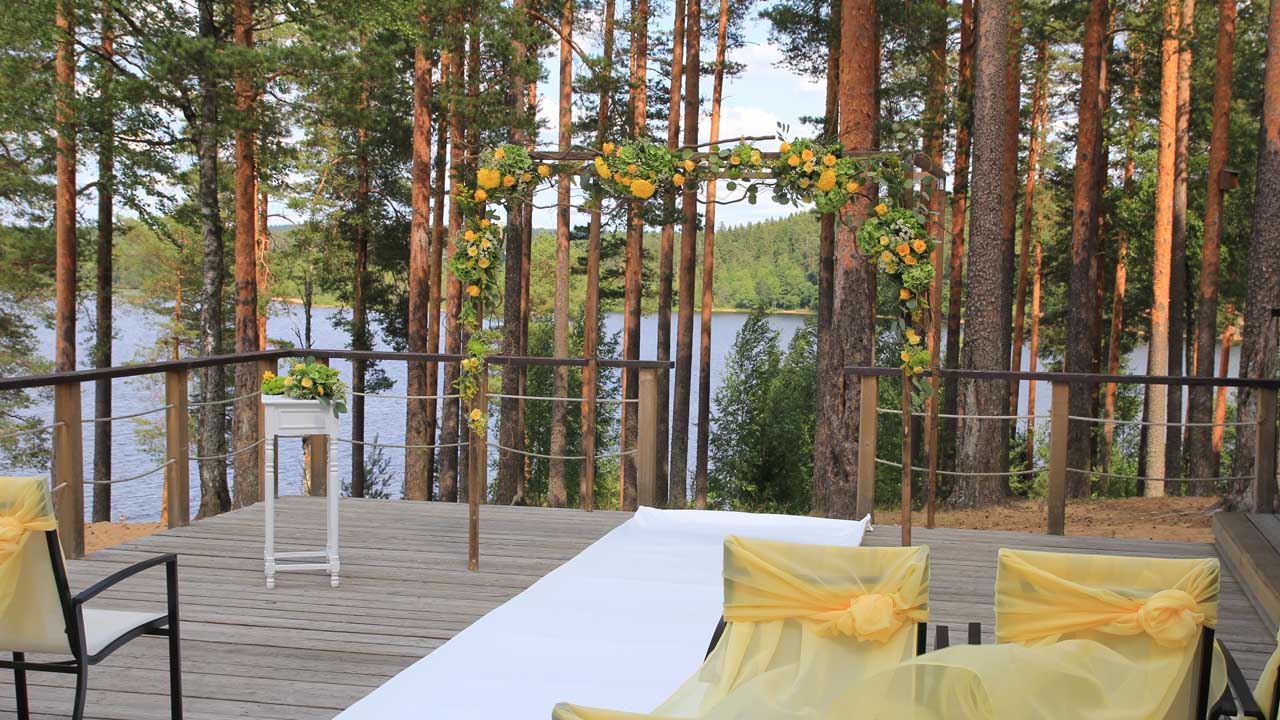 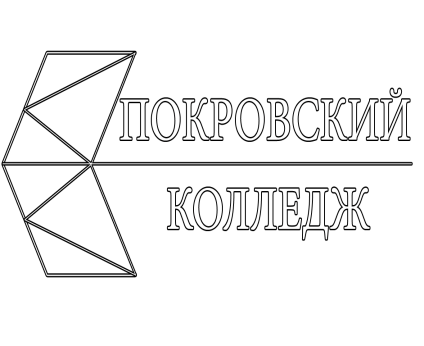 Кейтеринг – предоставление (аренда) домиков и террасы для проведения праздников, юбилеев, встреч одноклассников, семейных праздников, дней рождения и т.д.
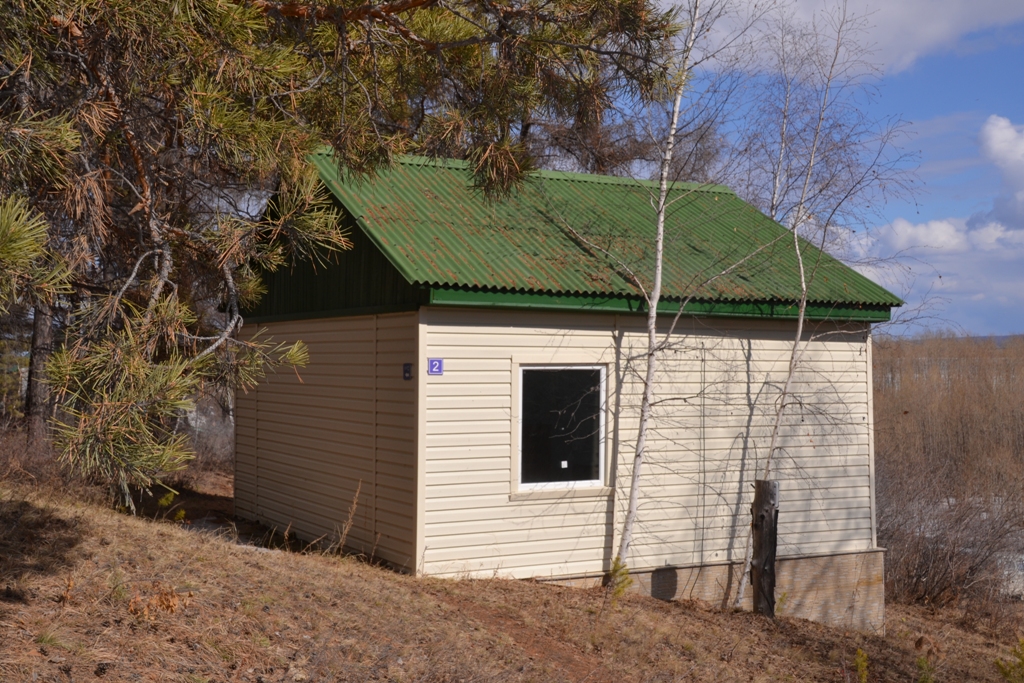 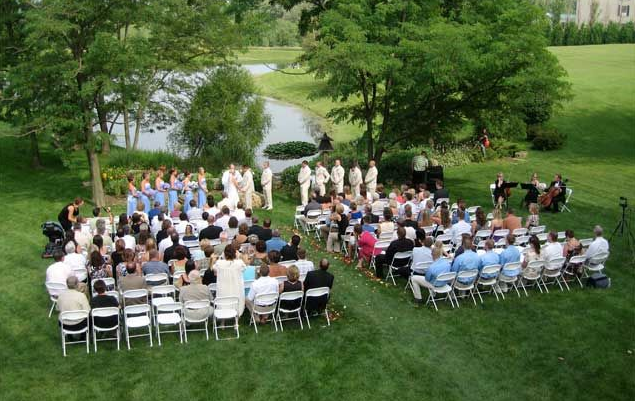 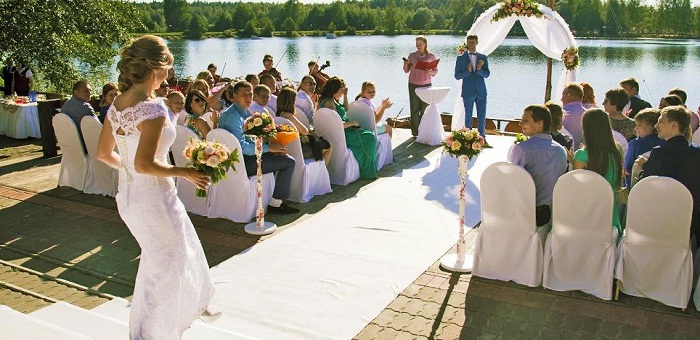 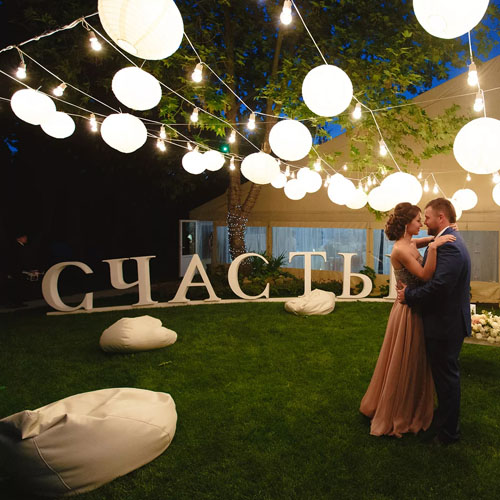 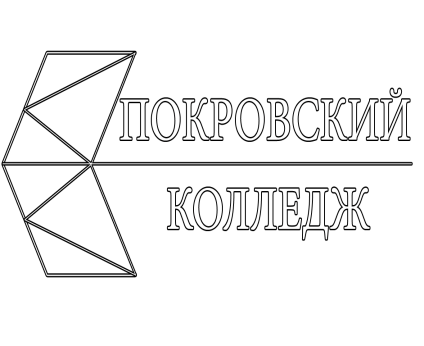 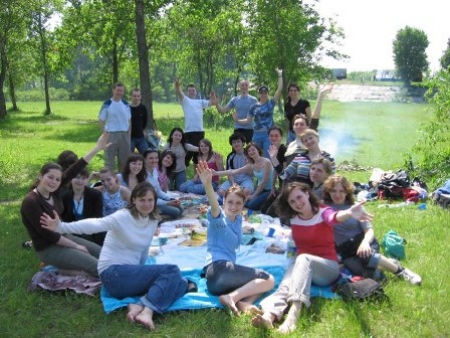 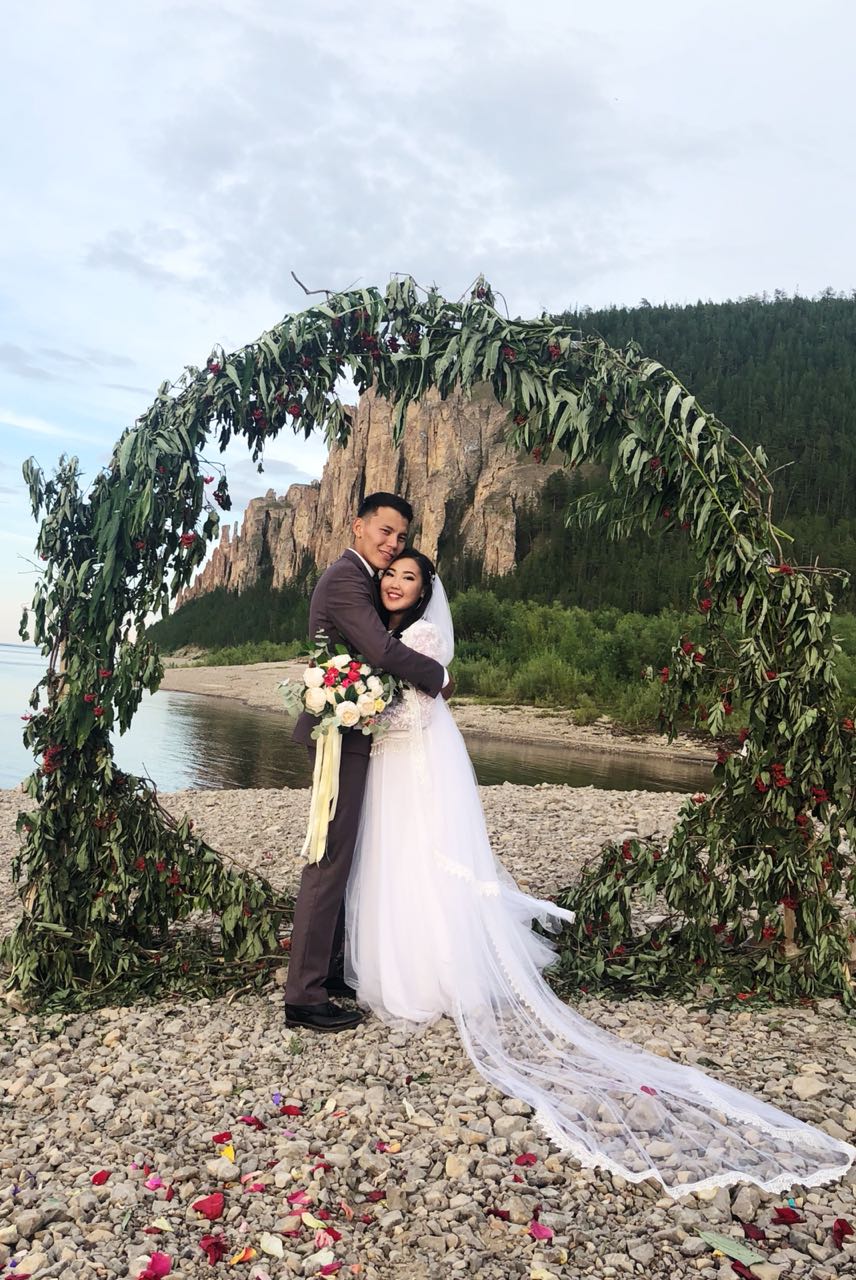 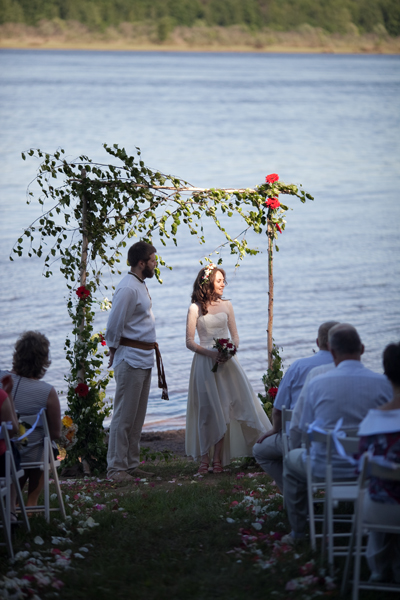 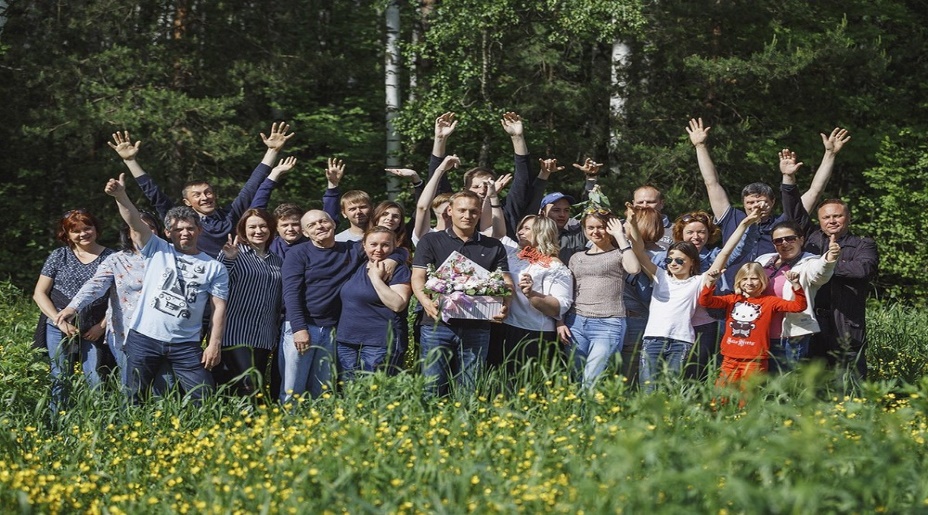 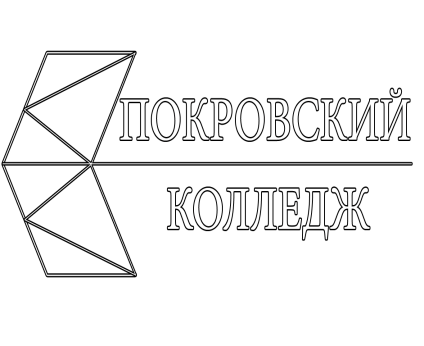 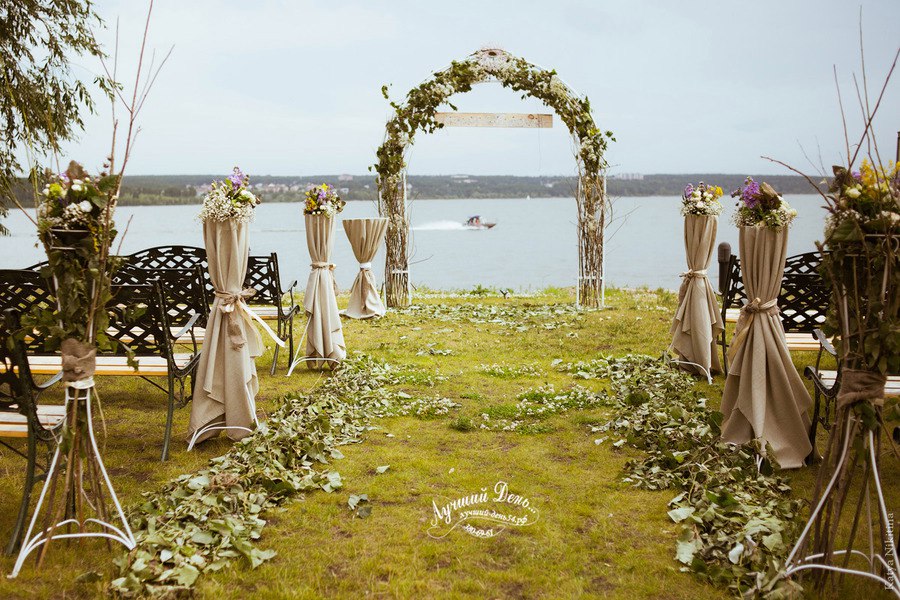 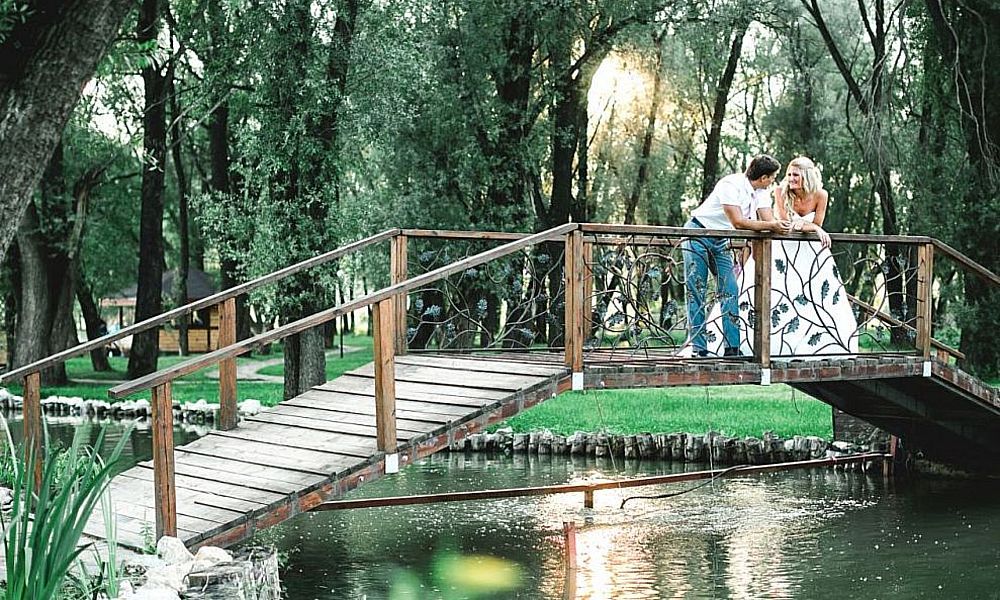 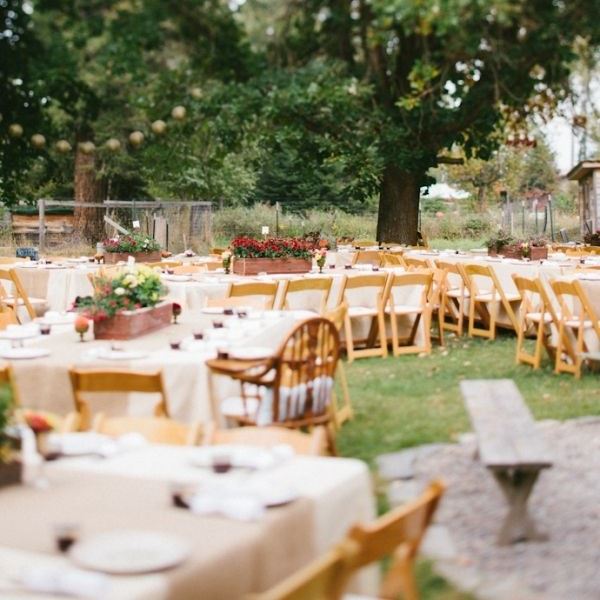 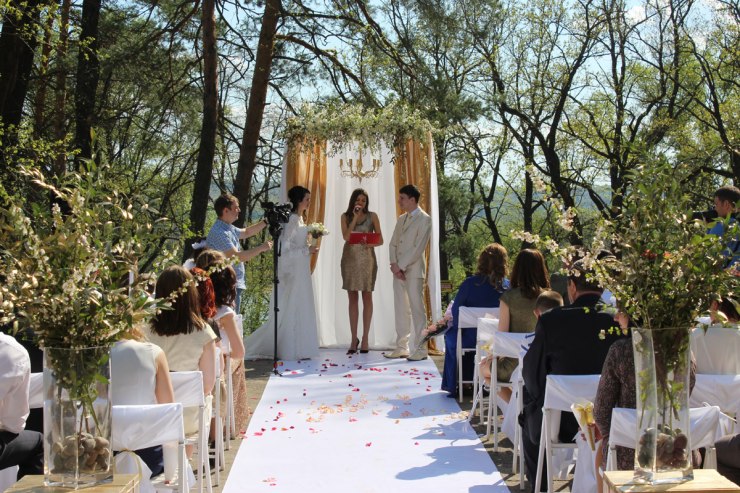 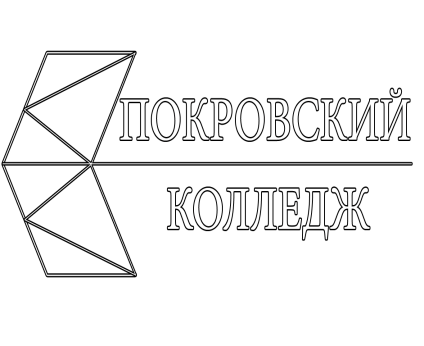 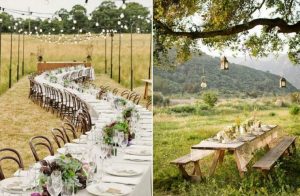 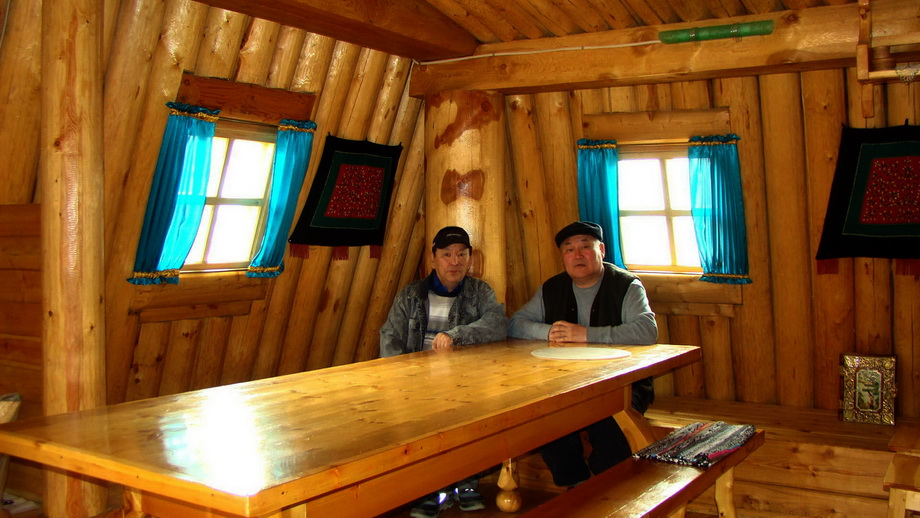 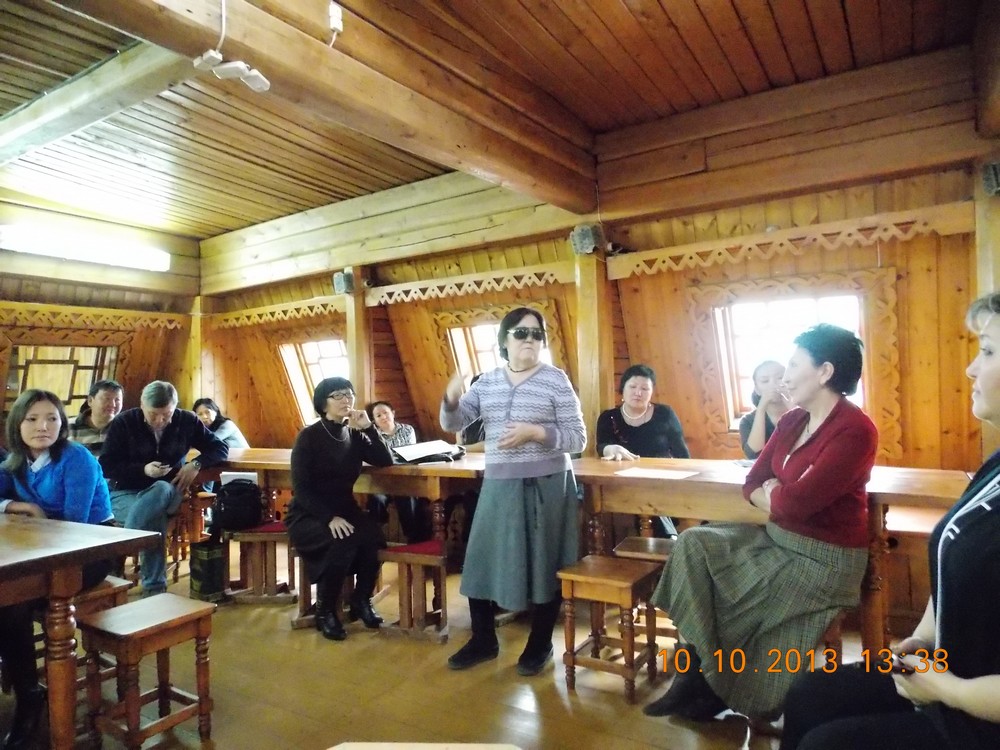 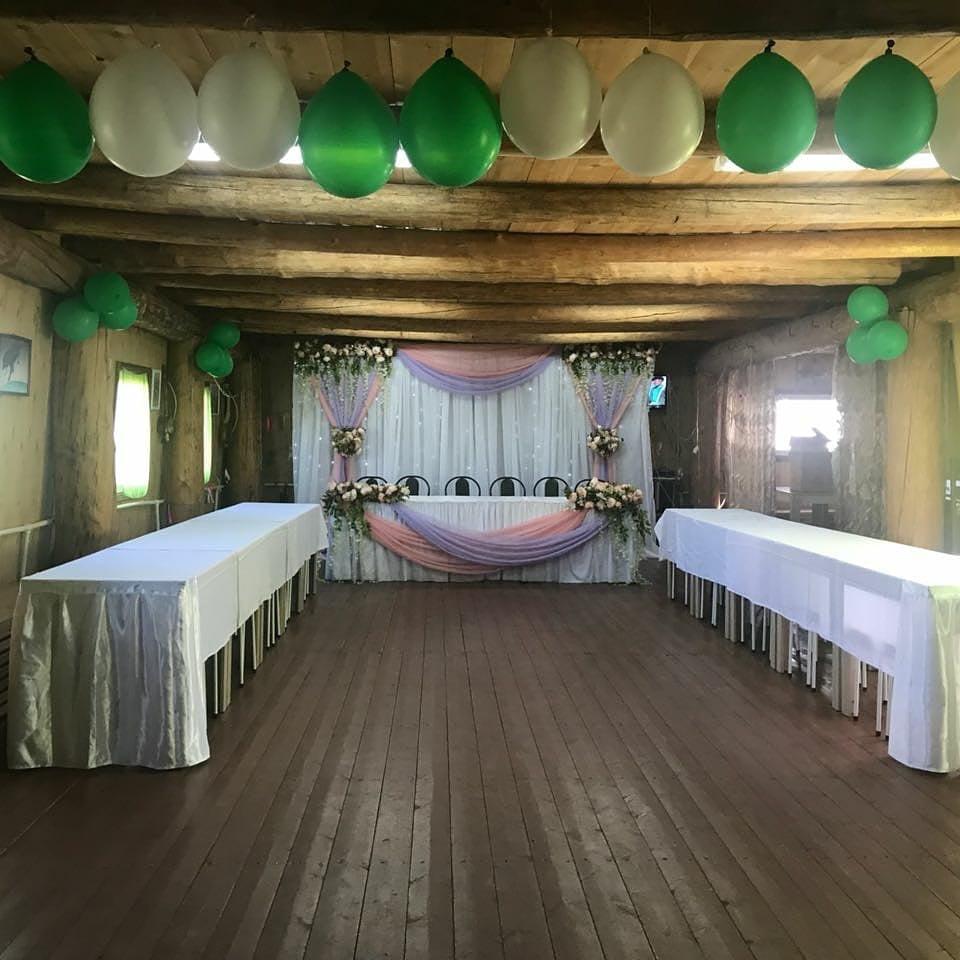 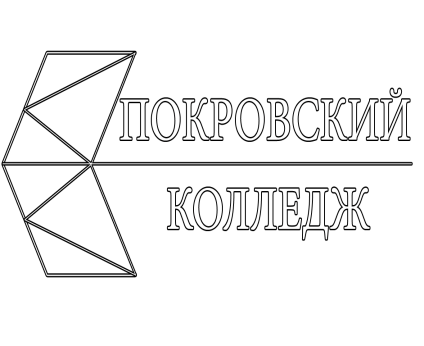 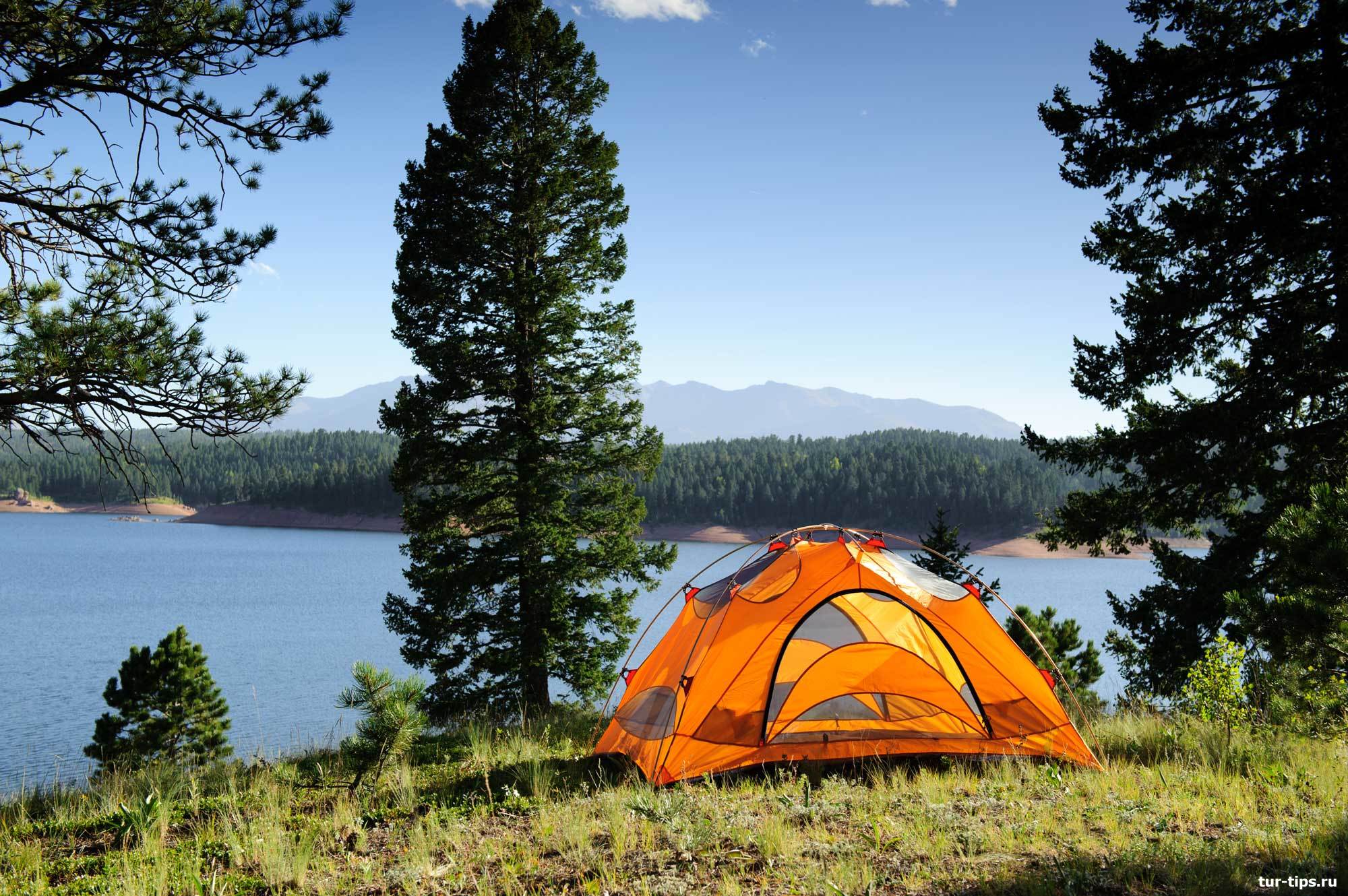 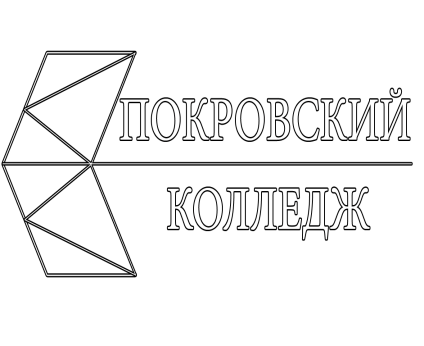 Кемпинг – проживание на территории в палатках (предоставление мангала, рыбалка, выезды на Ленские столбы, Тукулаан, Бизонарий);
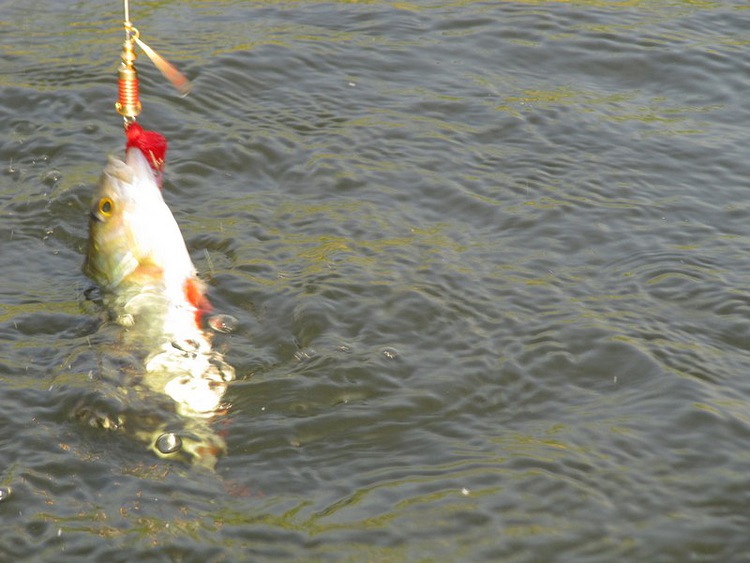 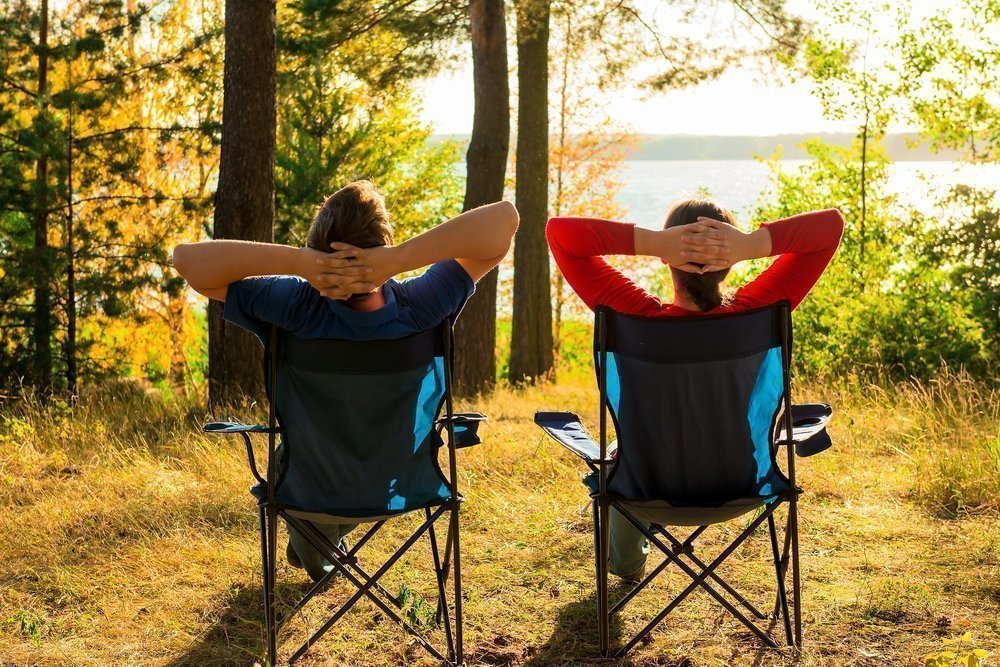 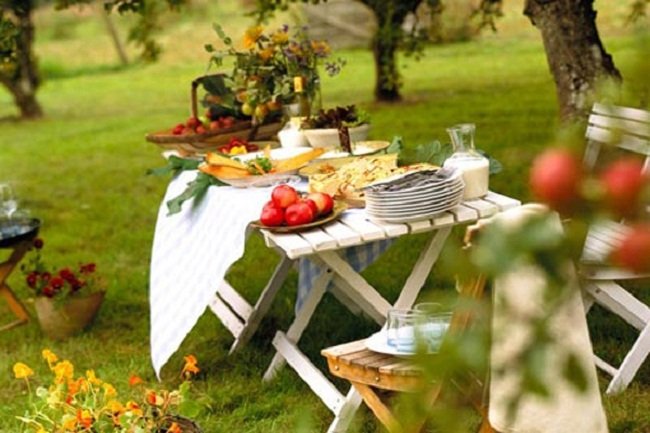 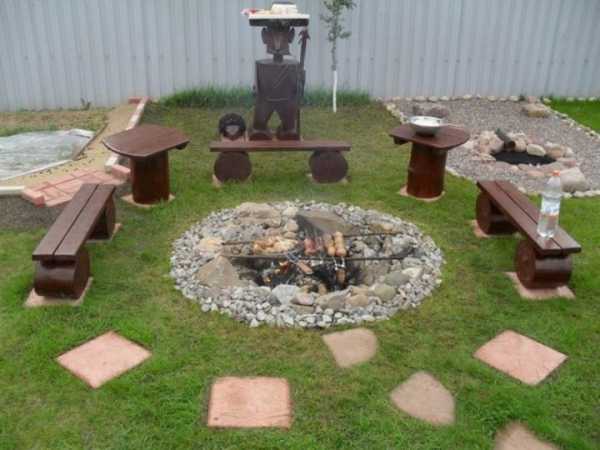 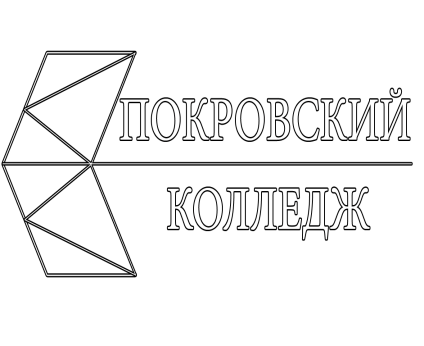 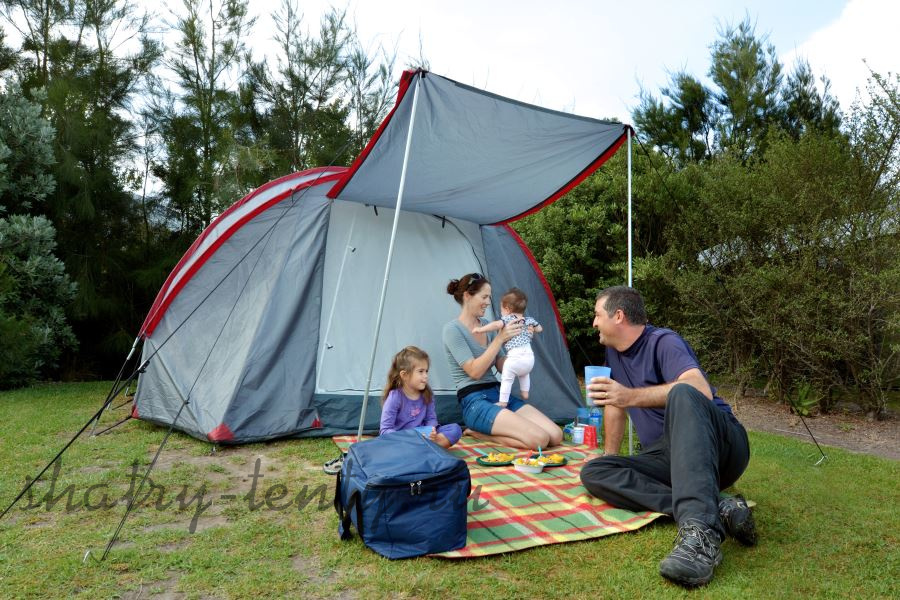 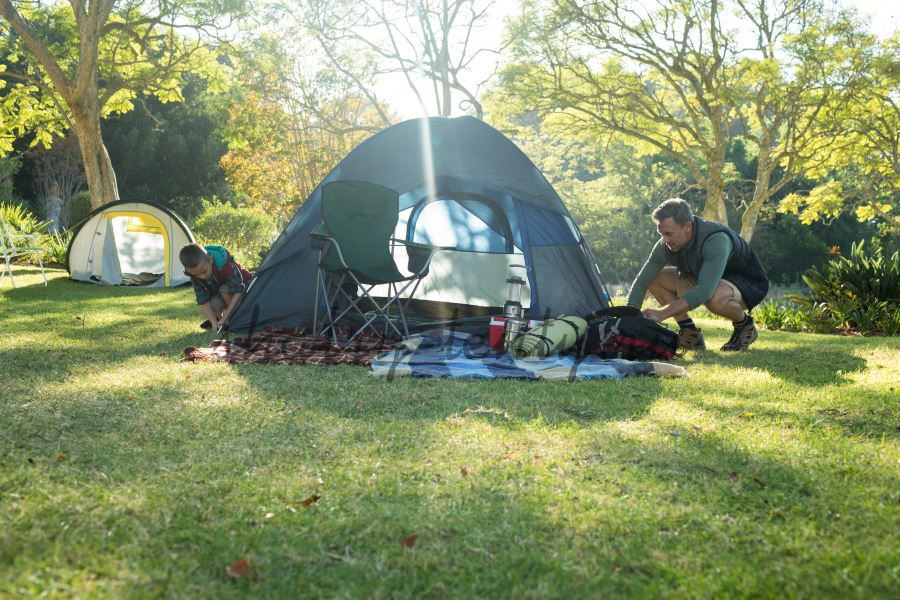 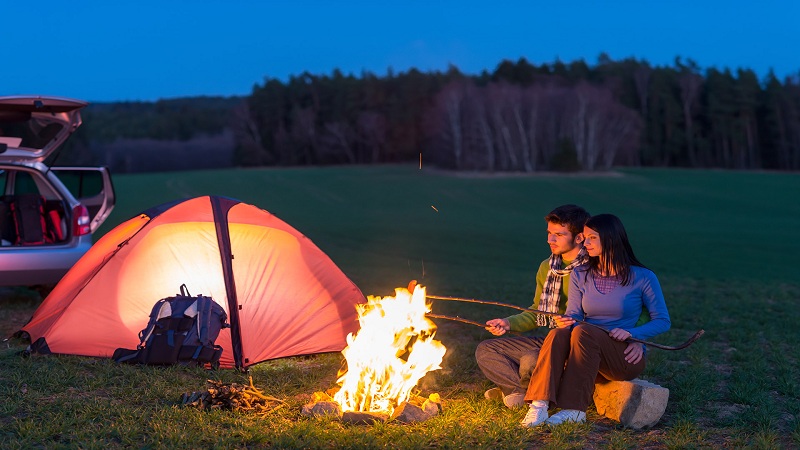 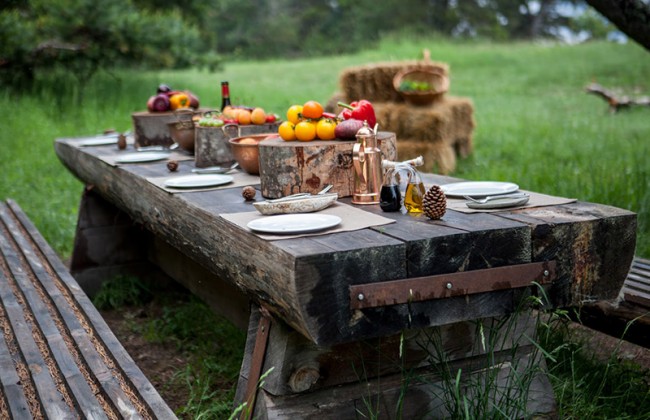 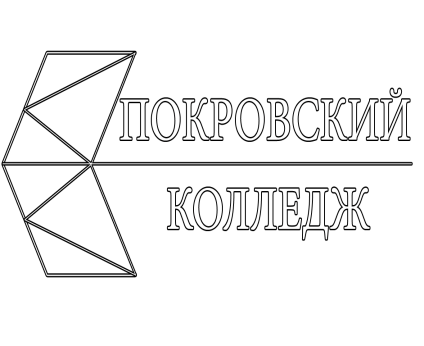 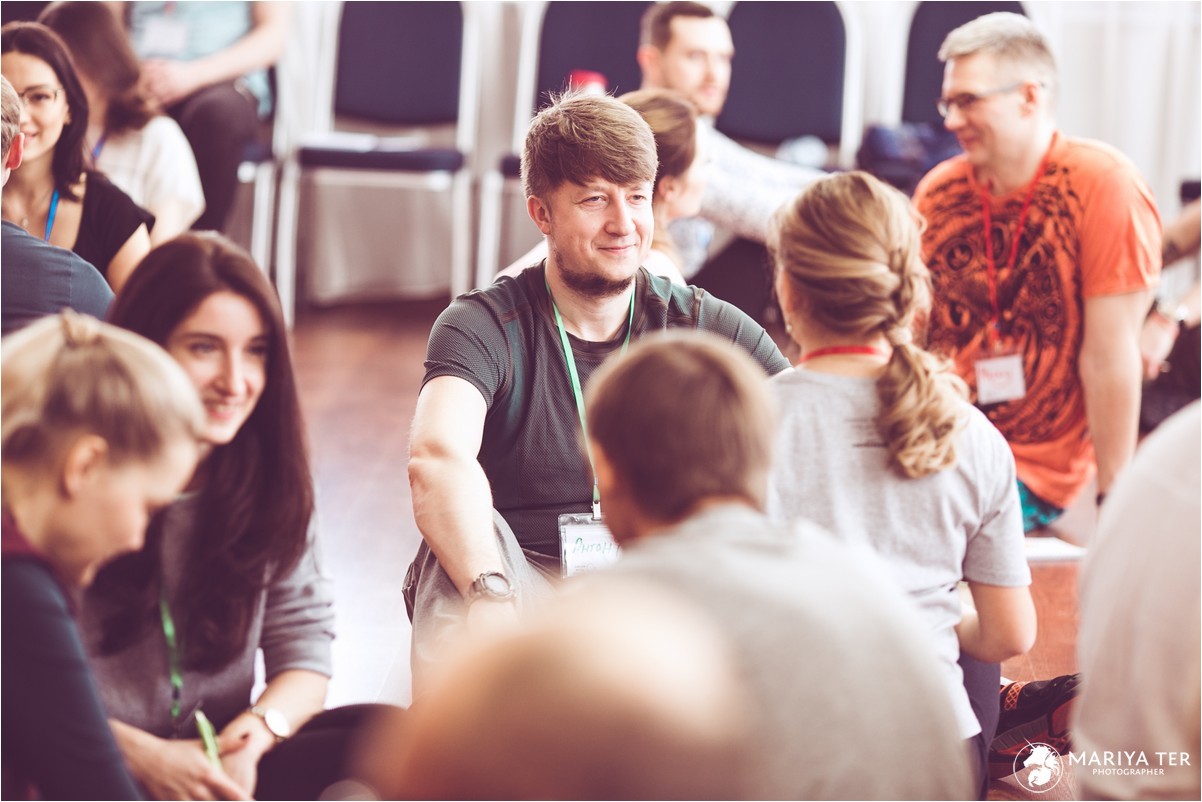 Выездные курсы – проведение мастер-классов, выездных курсов для организаций (корпоративные клиенты);
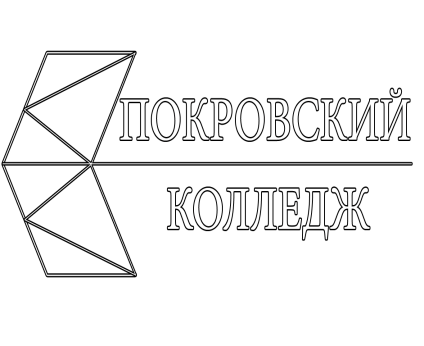 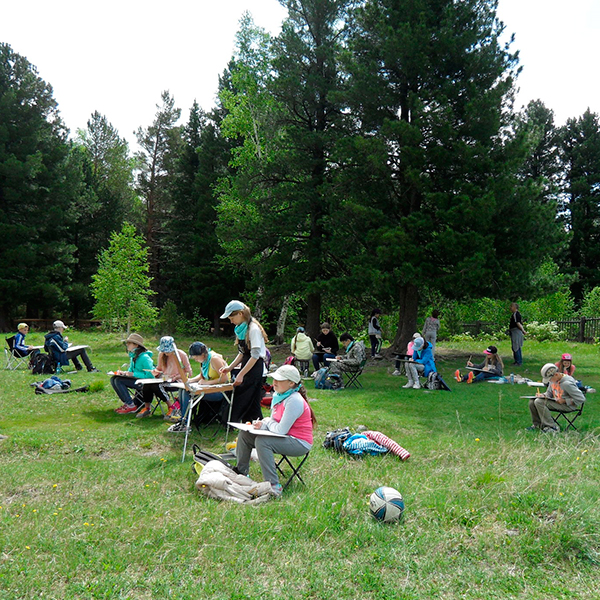 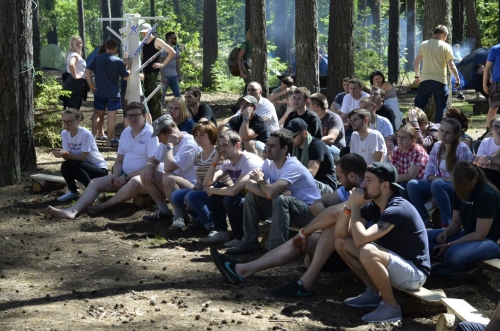 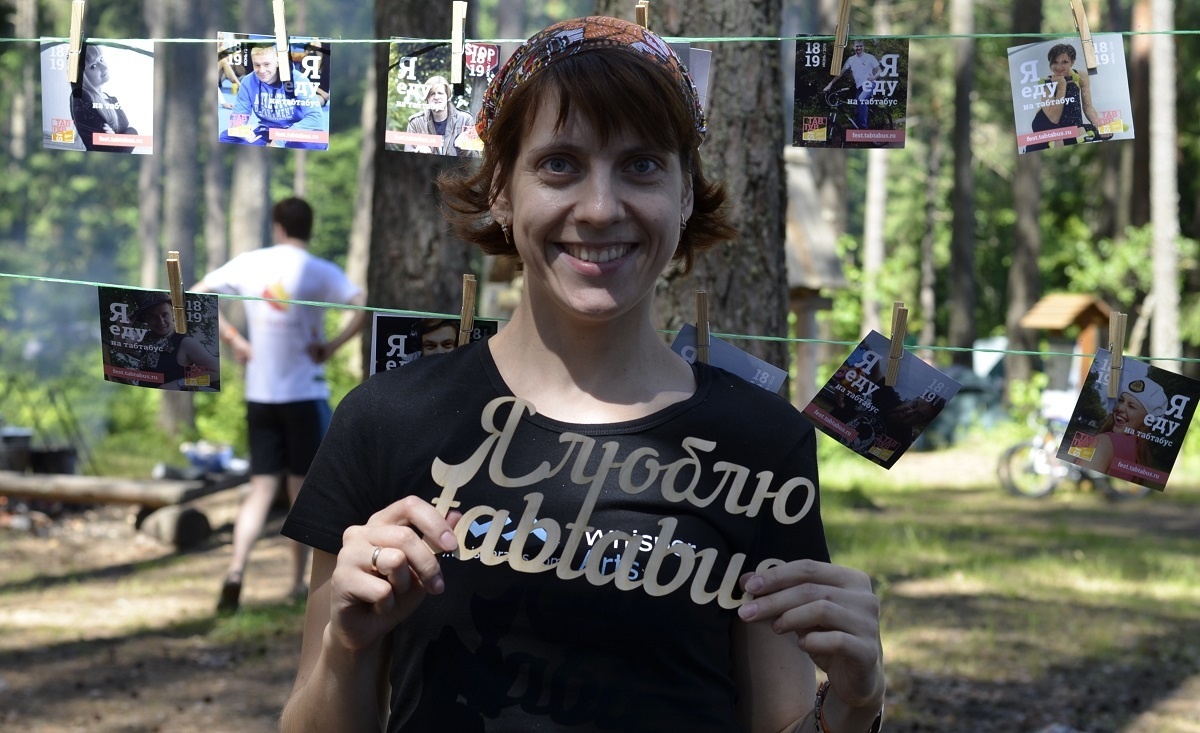 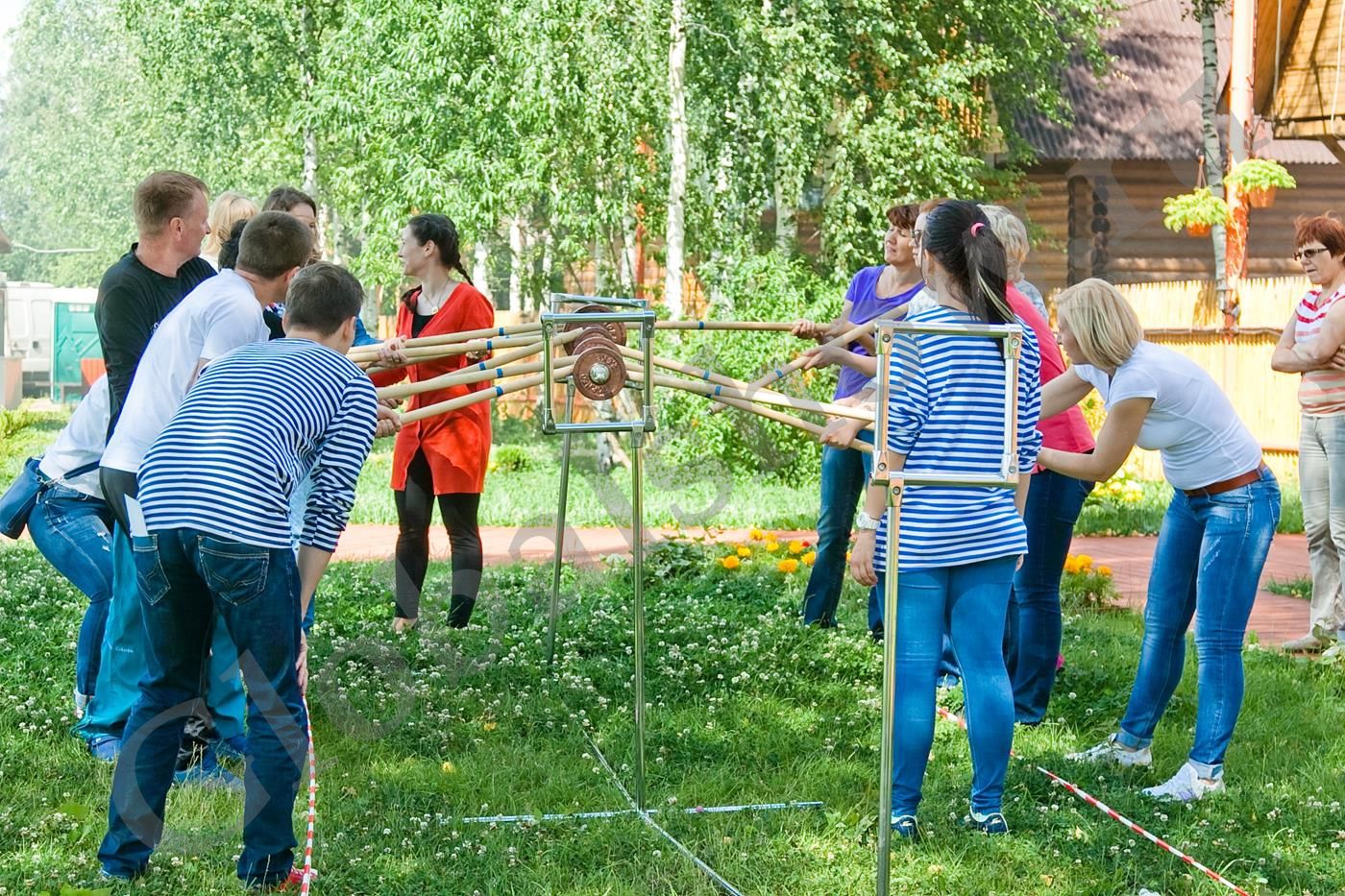 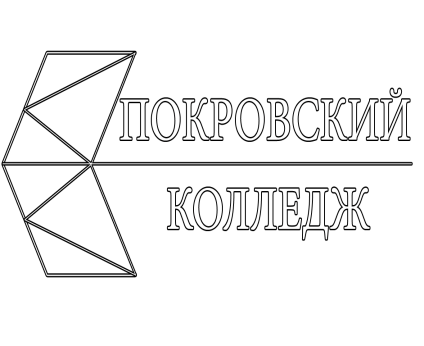 Число туристов в группе (рекомендуемое) до 20 человек
Стоимость путевки (ориентировочная)
	до 20 человек 40000
	до 18 человек 36000
	до 15 человек 30000
	до 12 человек 24000
	до 8 человек 16000
	до 5 человек 10000
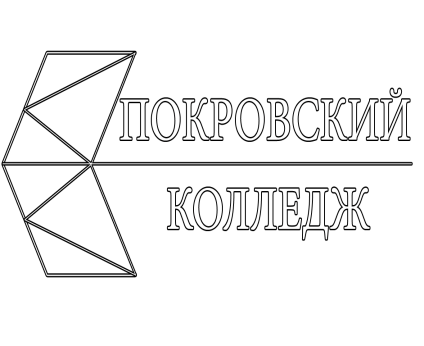 Закупка оборудования
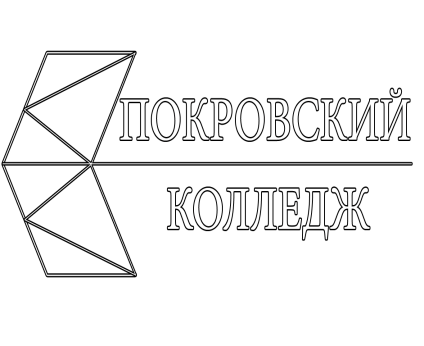 Обустройство летних домов
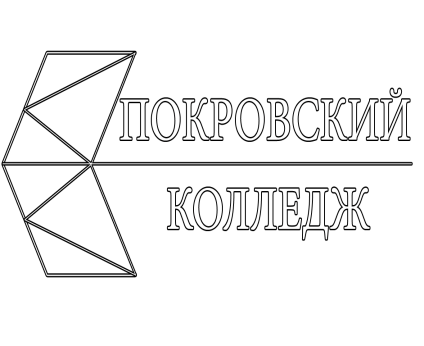 Обустройство территории
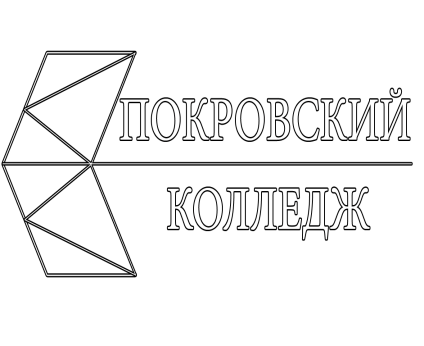 Строительство Балагана
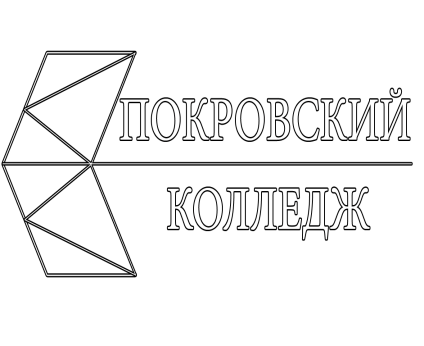 Общая смета
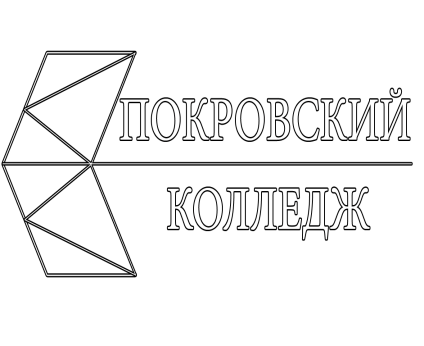 Дизайн туристической базы Верхний Бестях
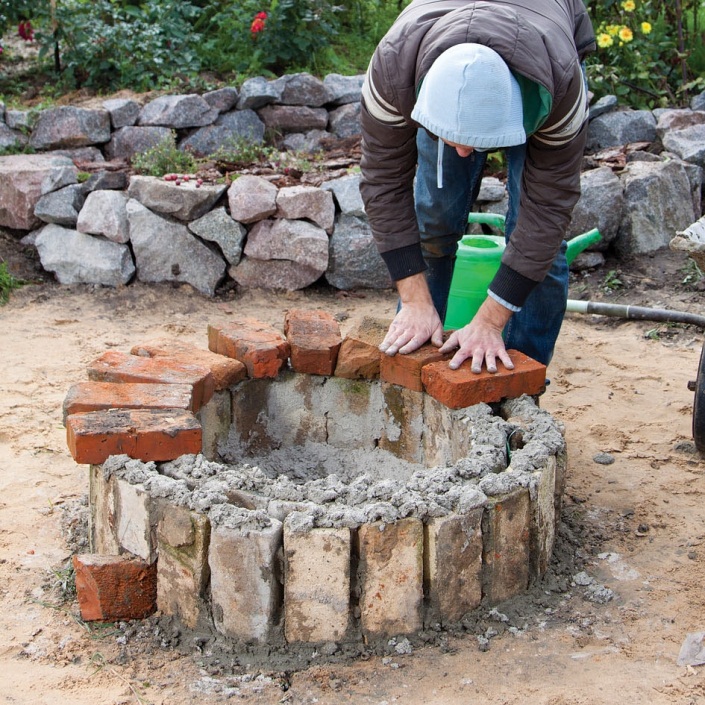 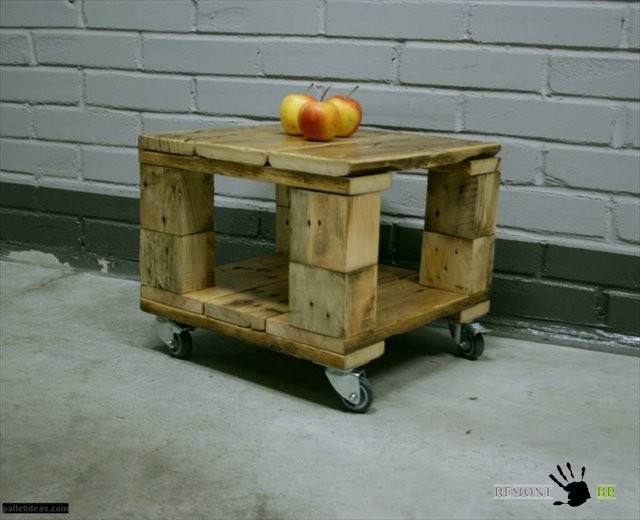 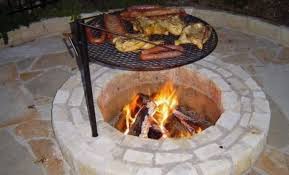 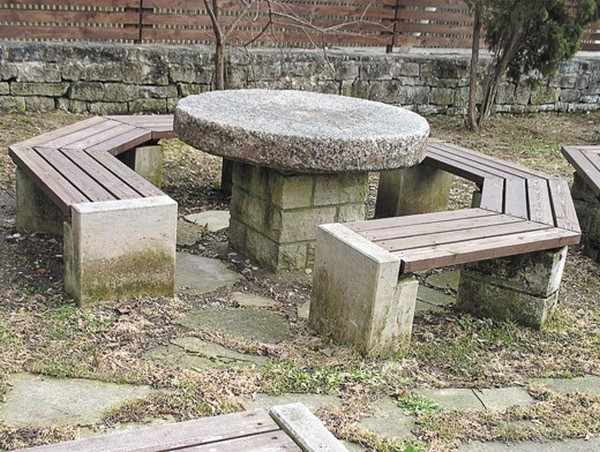 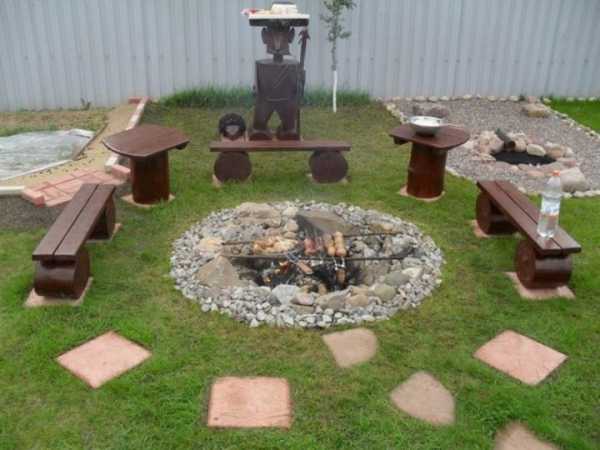 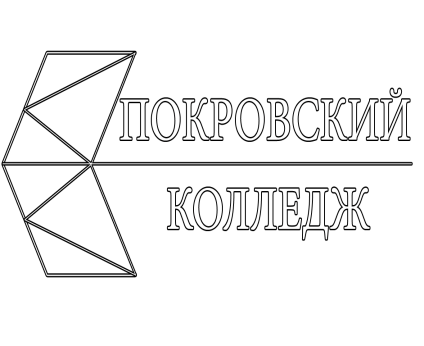 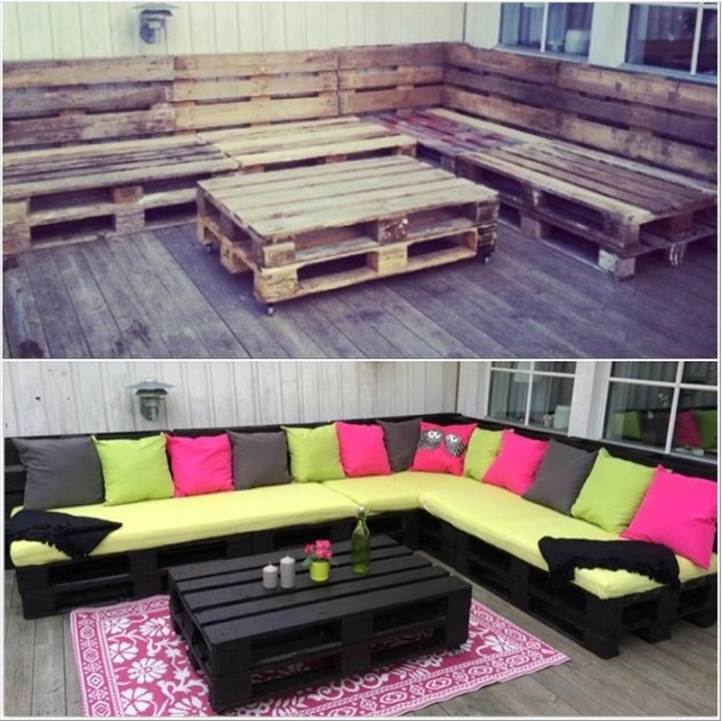 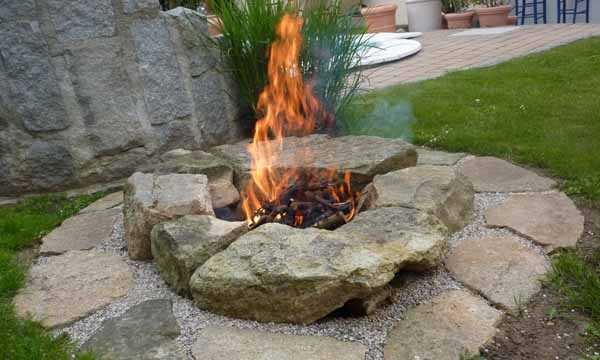 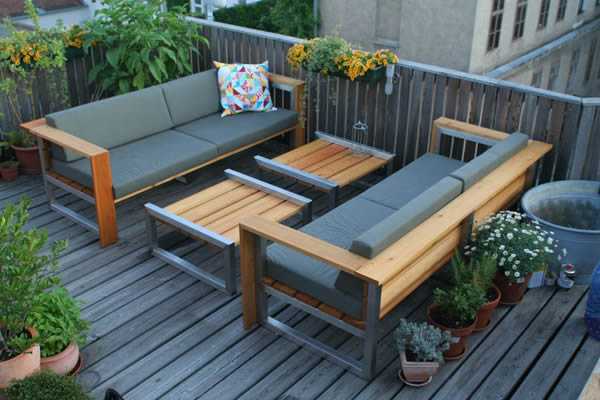 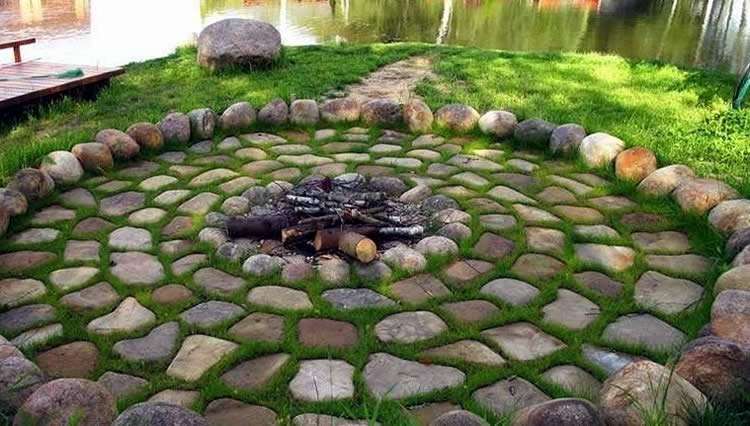 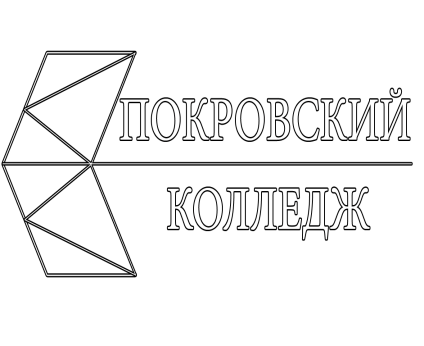 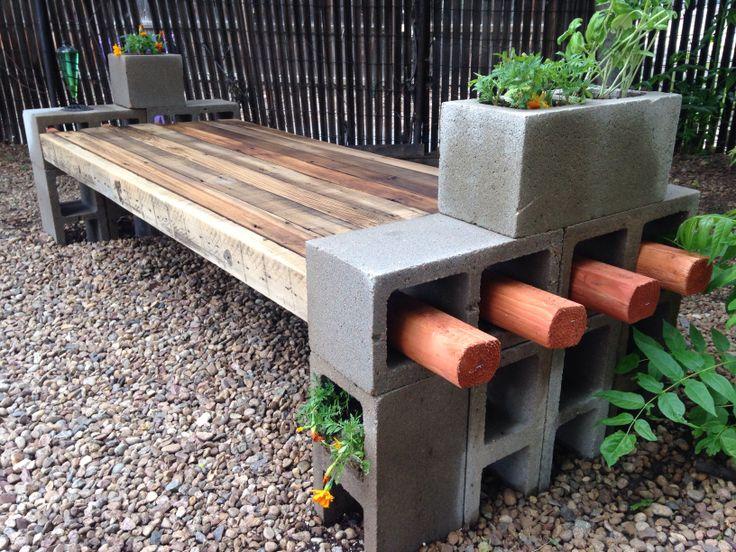 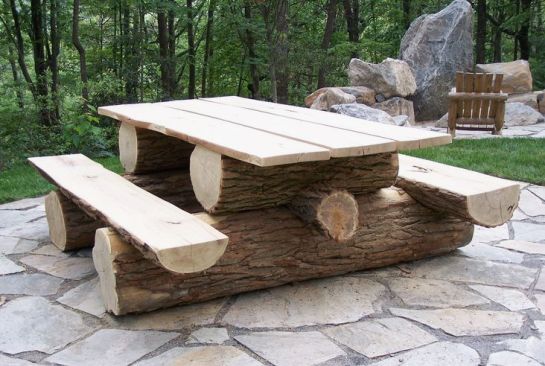 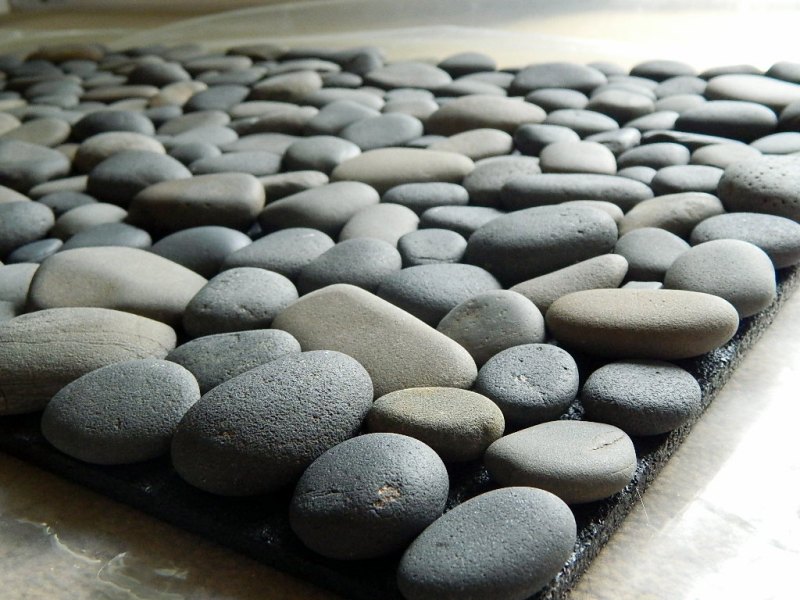 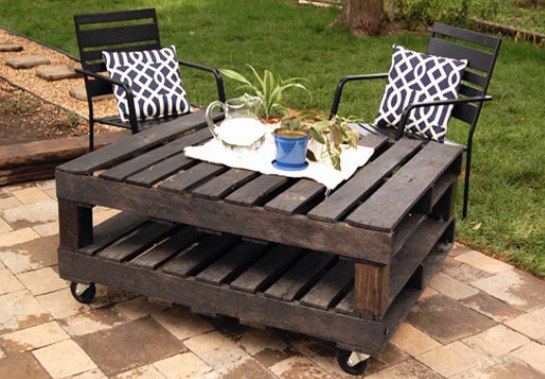 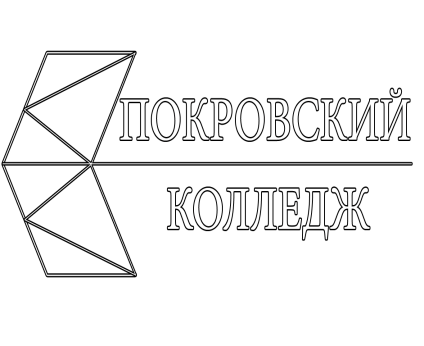 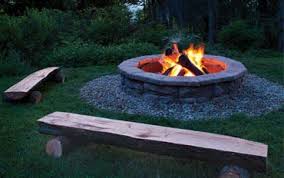 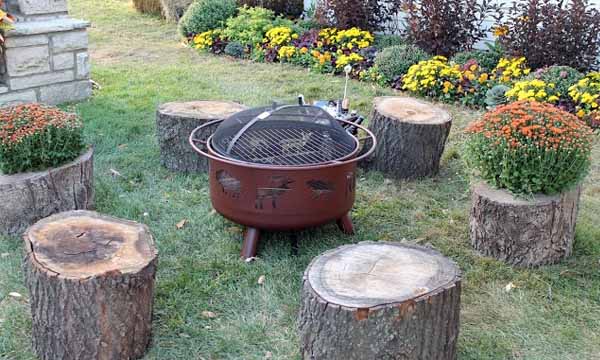 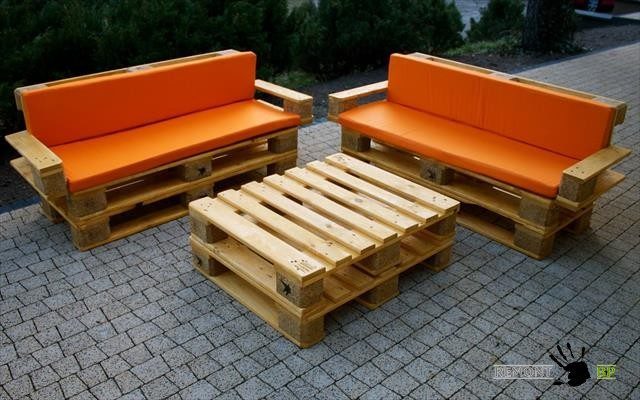 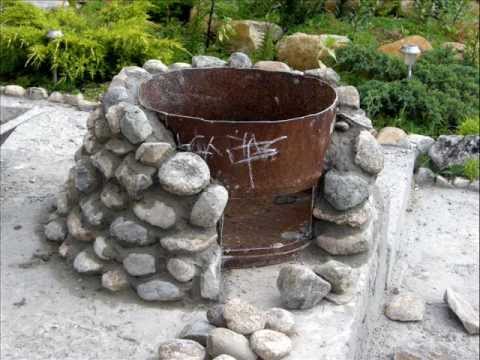 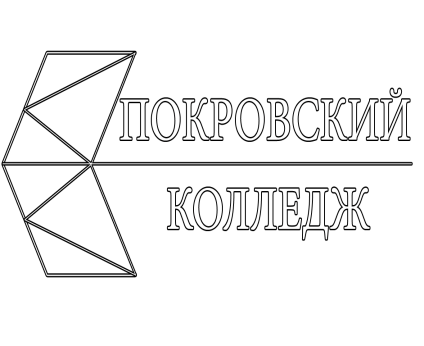 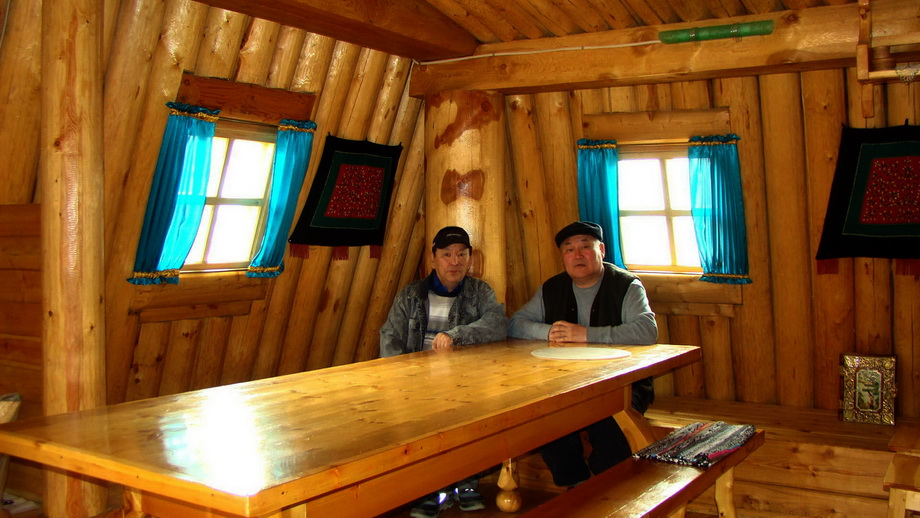 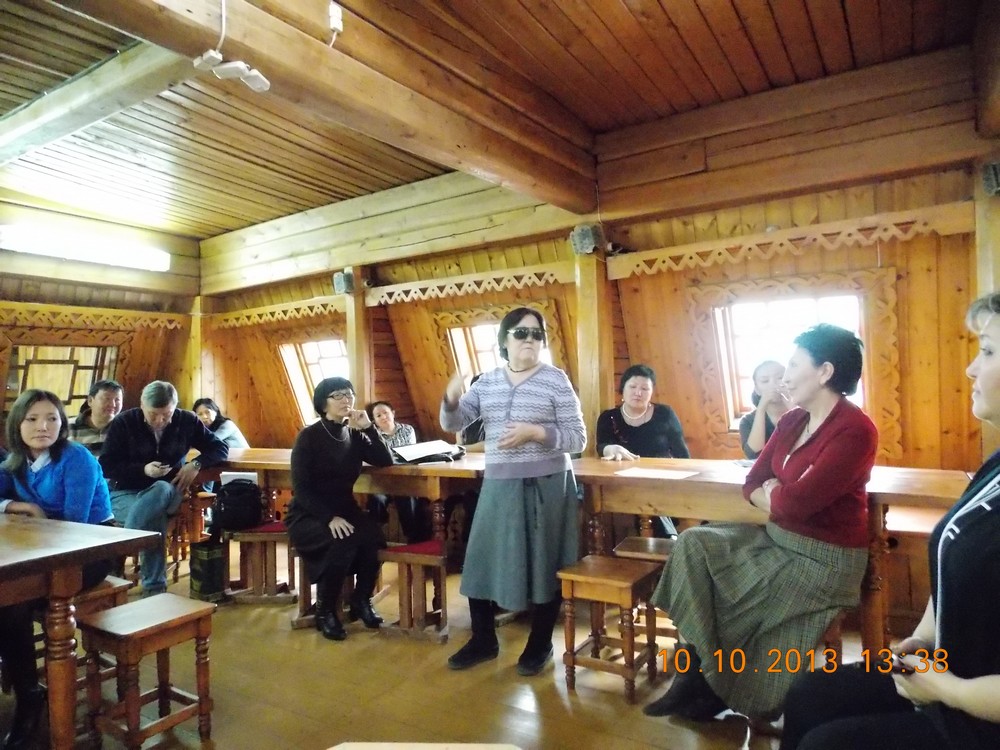 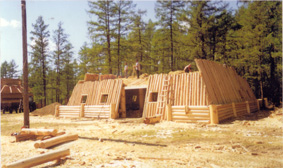 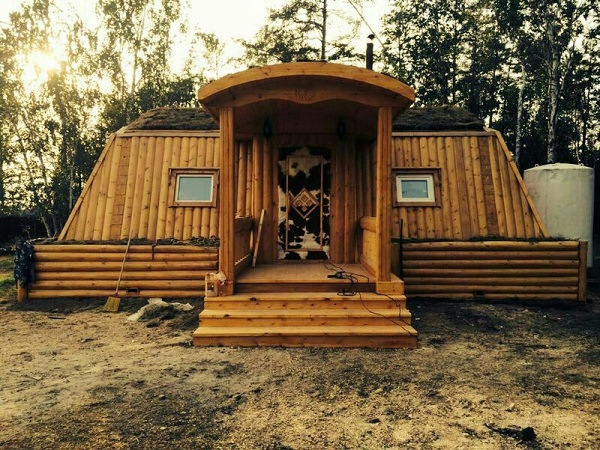 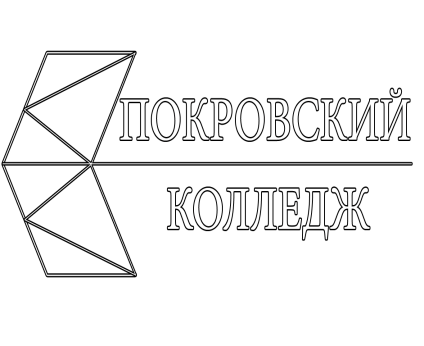 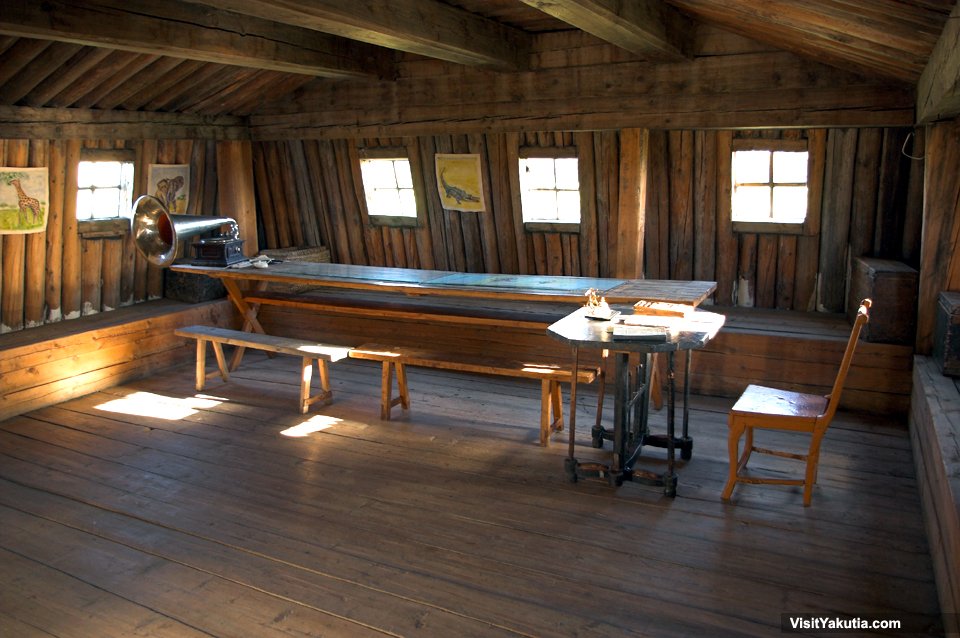 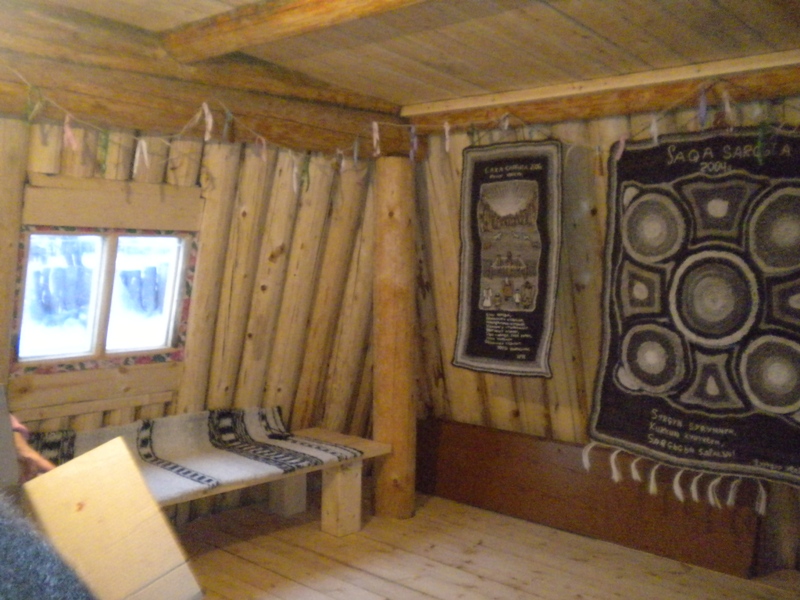 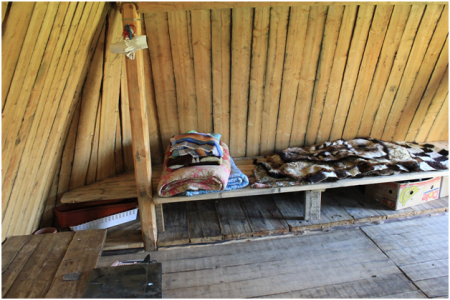 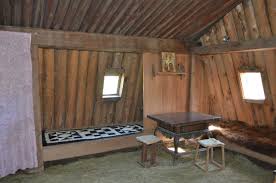 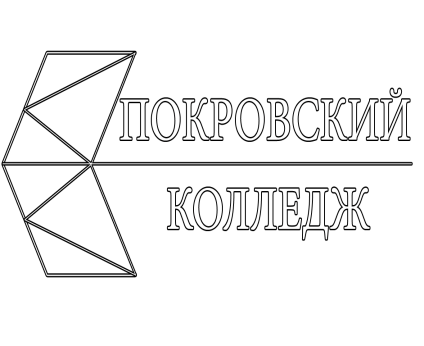 План работы УЦ «Верхний Бестях»
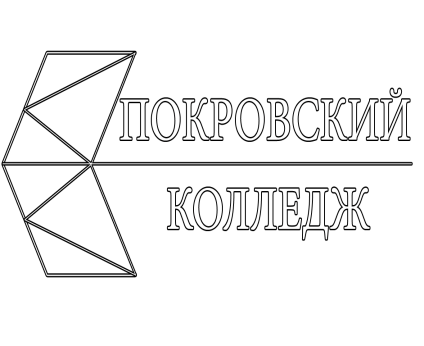 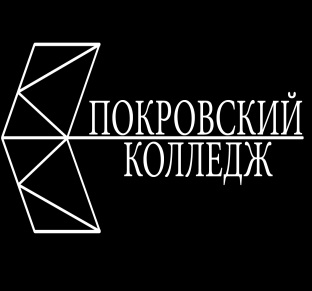 ГБПОУ РС(Я) «Покровский колледж»
Забор (демонтаж, монтаж, покраска) – 13.05.- 01.06.2019 г.;
Летние домики (покраска, внутренняя обшивка, ремонт мебели) – 01.05-13.05.2019 г.;
Проверка сетей электропитания (подводка, замена, наружные осветительные лампы) 01.05-13.05.2019 г.;
Уборка территории (субботник) – 15.04.2019г., 20.05.2019г, 03.06.2019 г.;
Наружная реклама (баннеры, плакаты) – 15.04.2019 г.;
Дизайн территории (расположение беседок, мангалов, предметов декора, фотозоны и т.д.) - 15.04.- 27.04.2019 г.;
Беседки (постройка) - 13.05.- 01.06.2019 г.;
Закупка оборудования – 01.04.-01.06.2019;
Рекламная кампания (СМИ, интернет, газета, вывески) – 01.04.-01.06.2019 г.;
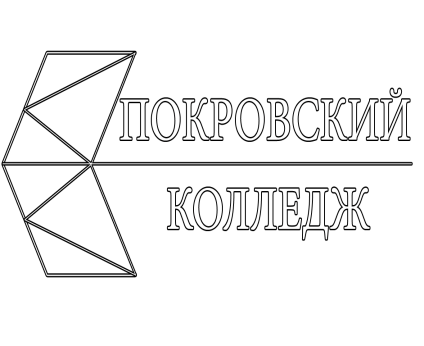 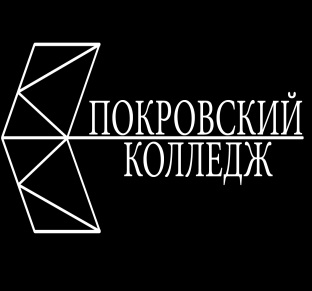 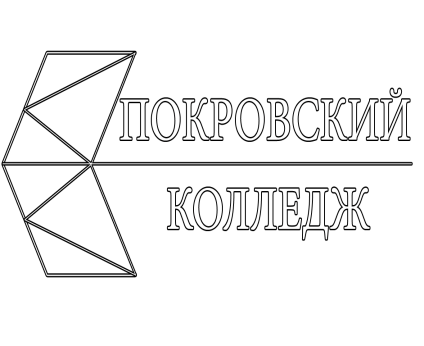 Недельная нагрузка турбазы
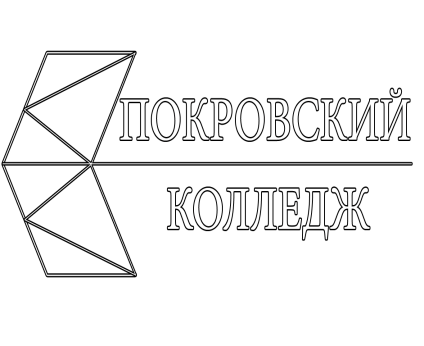 Нагрузка турбазы на месяц
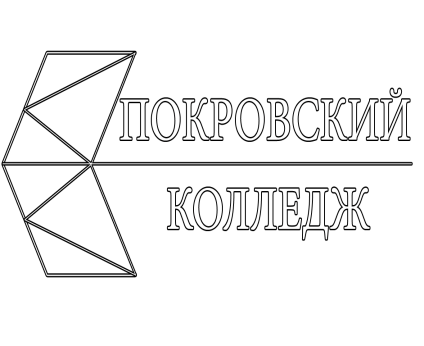 Виды расходов
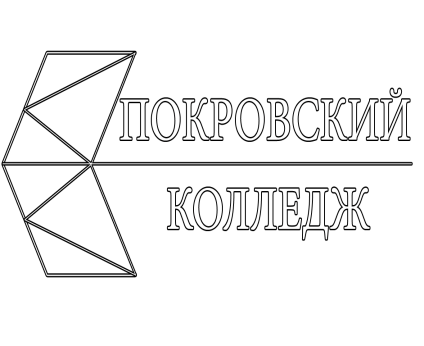